CSM Celebrates!
College of theSciences and Mathematics 
2022 Student Recognition
& Awards Ceremony
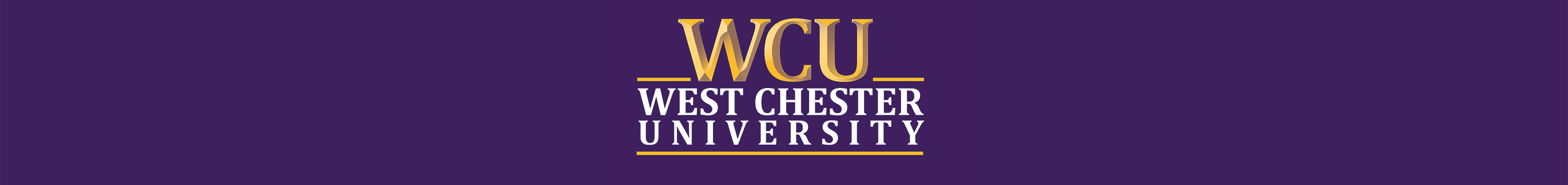 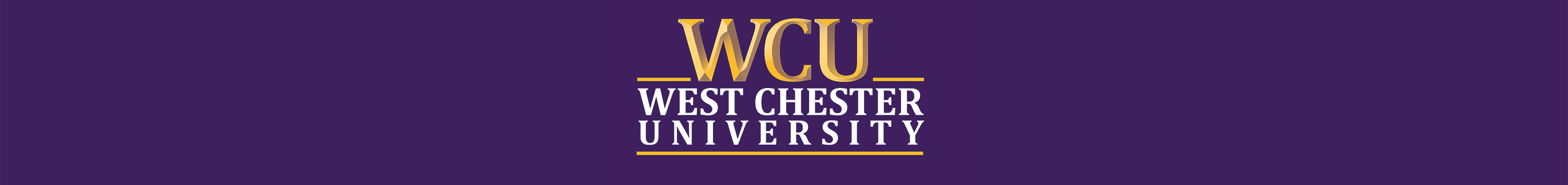 CSM 2022 Award Winners









Pictured: Alex Orr, Sarah Hogan, Emily Nicole Miller, and Leslie Sintes
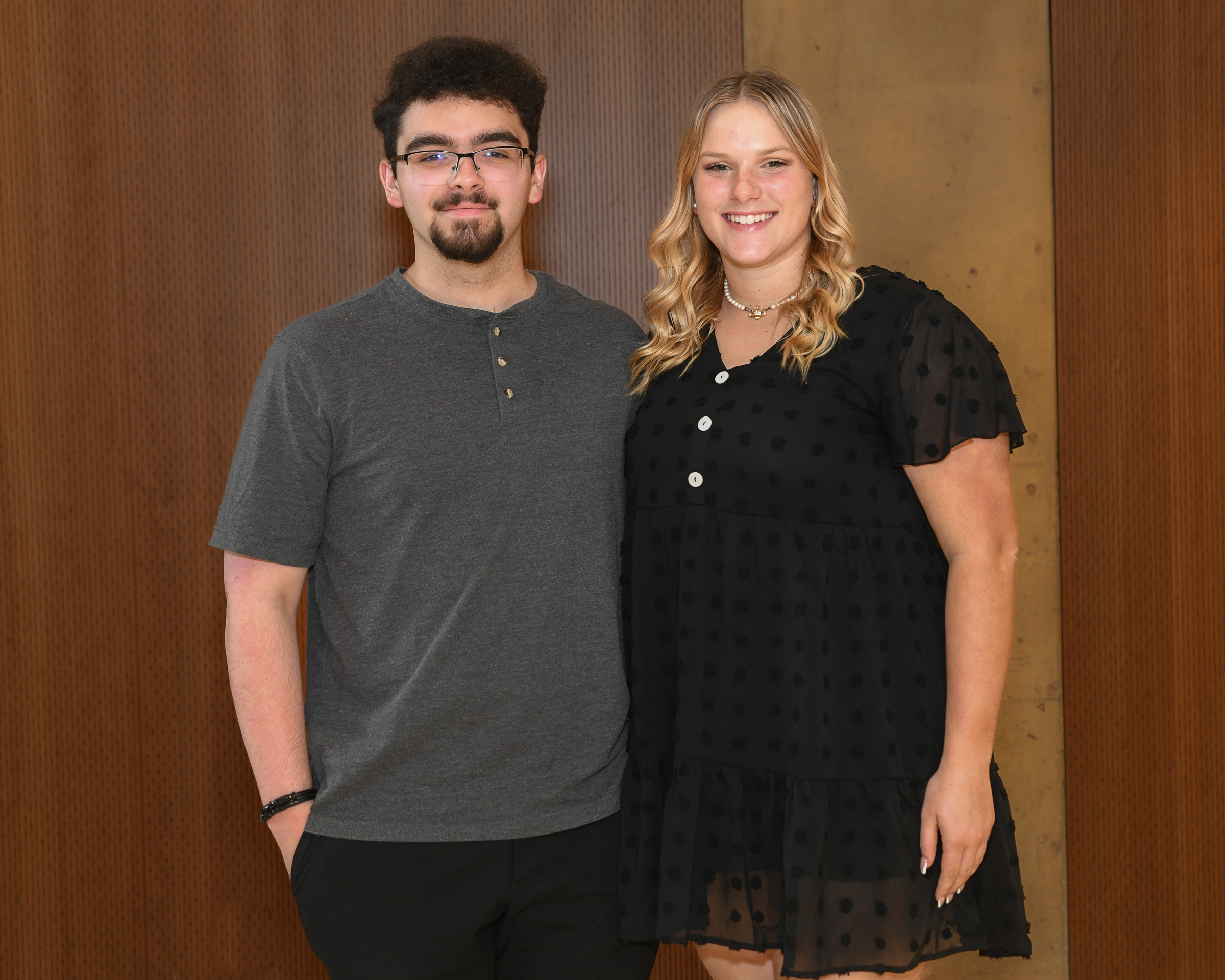 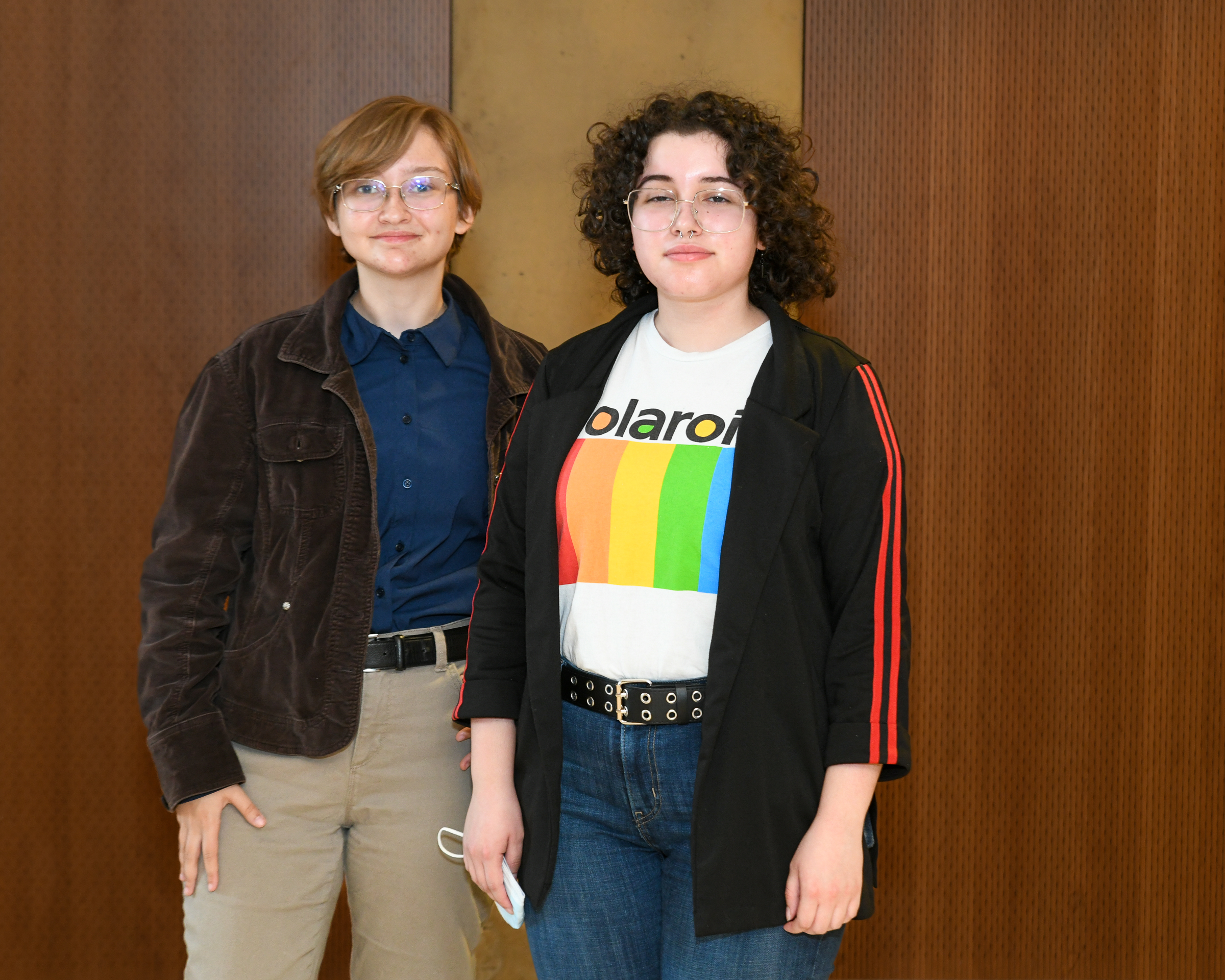 [Speaker Notes: Vernon intro slides (2mins)]
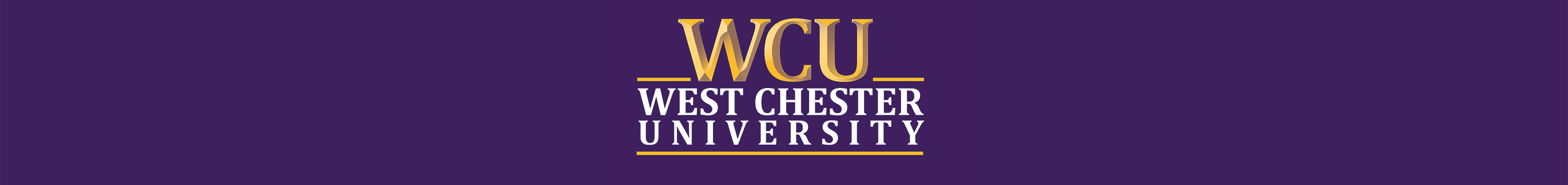 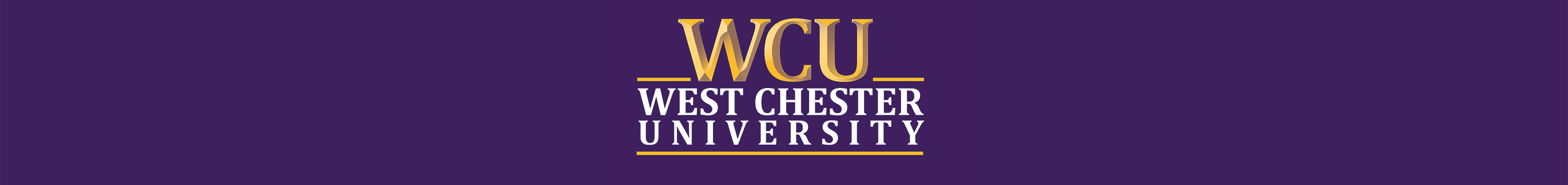 CSM 2022 Award Winners









Pictured: Jocelyn Brown, Jackie DiPietro, Lauren Torres, Sristi Fazal and Shawn Menden
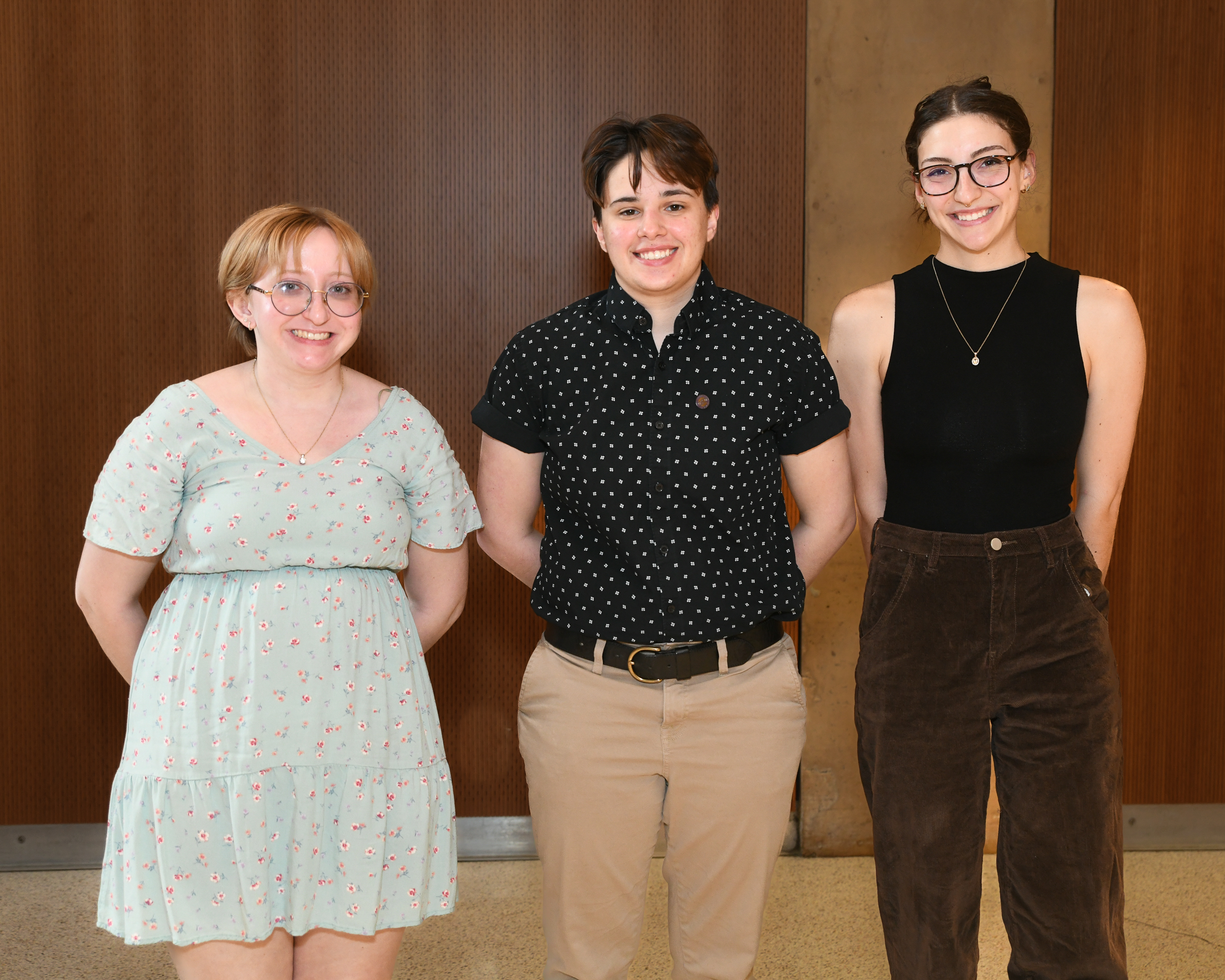 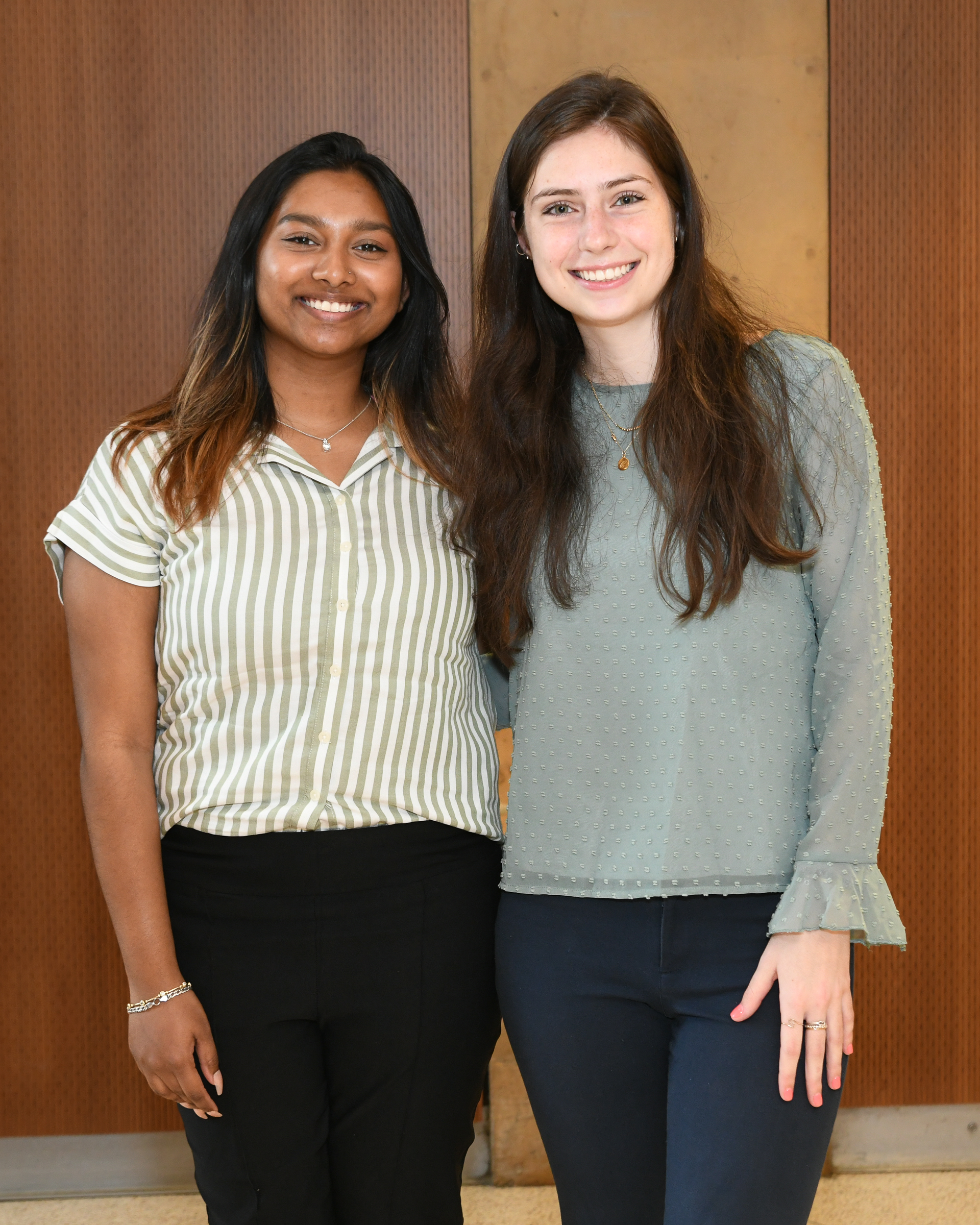 [Speaker Notes: Vernon intro slides (2mins)]
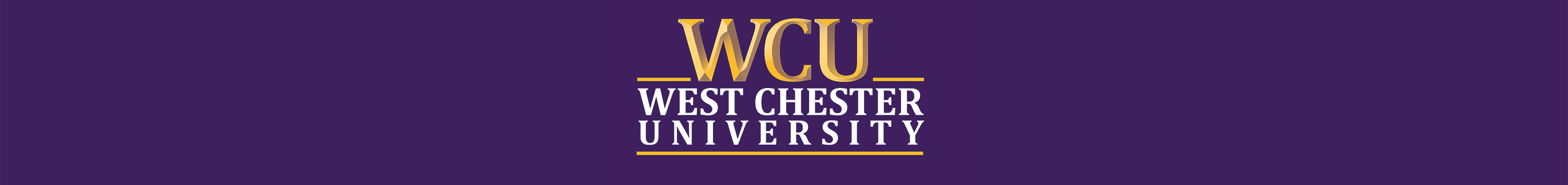 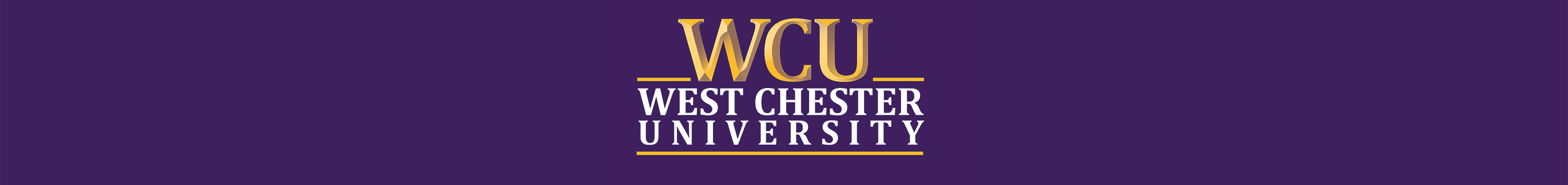 CSM 2022 Poster Session Award Winners









Pictured: Kayla Butts, Natalie Kline, Sarah Polohovich, Sristi Fazal, Katherine Kerr and Sabrina Avanzato
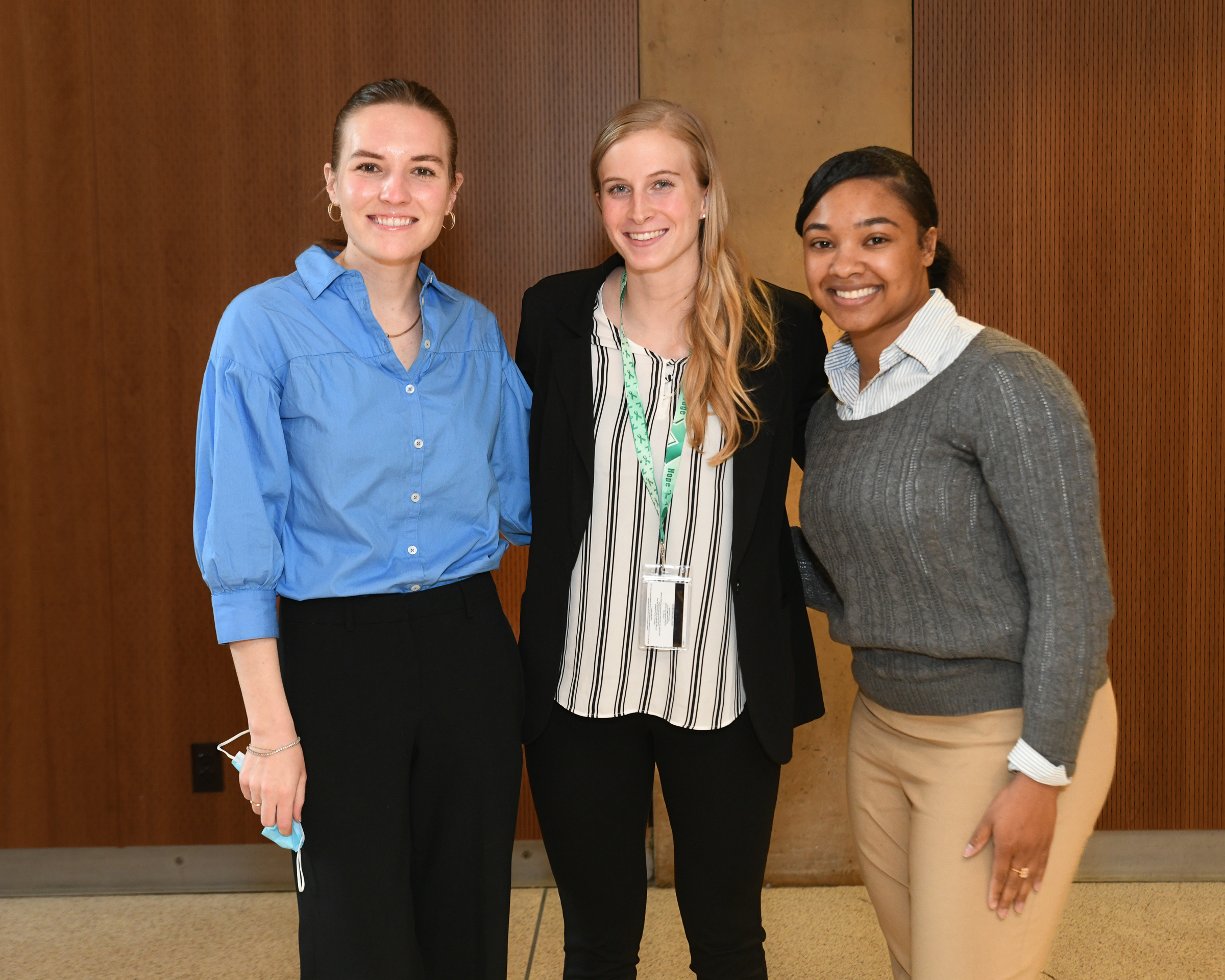 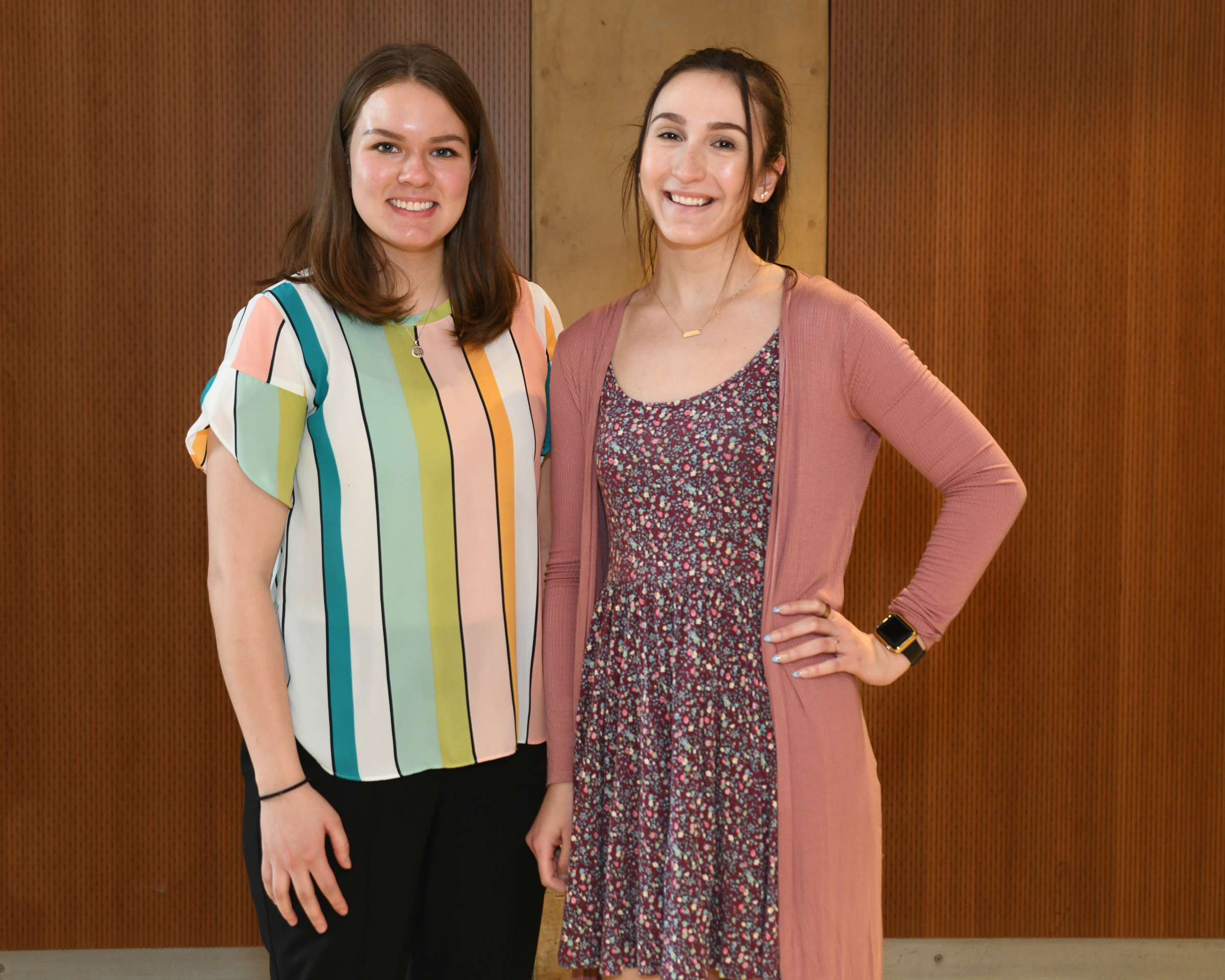 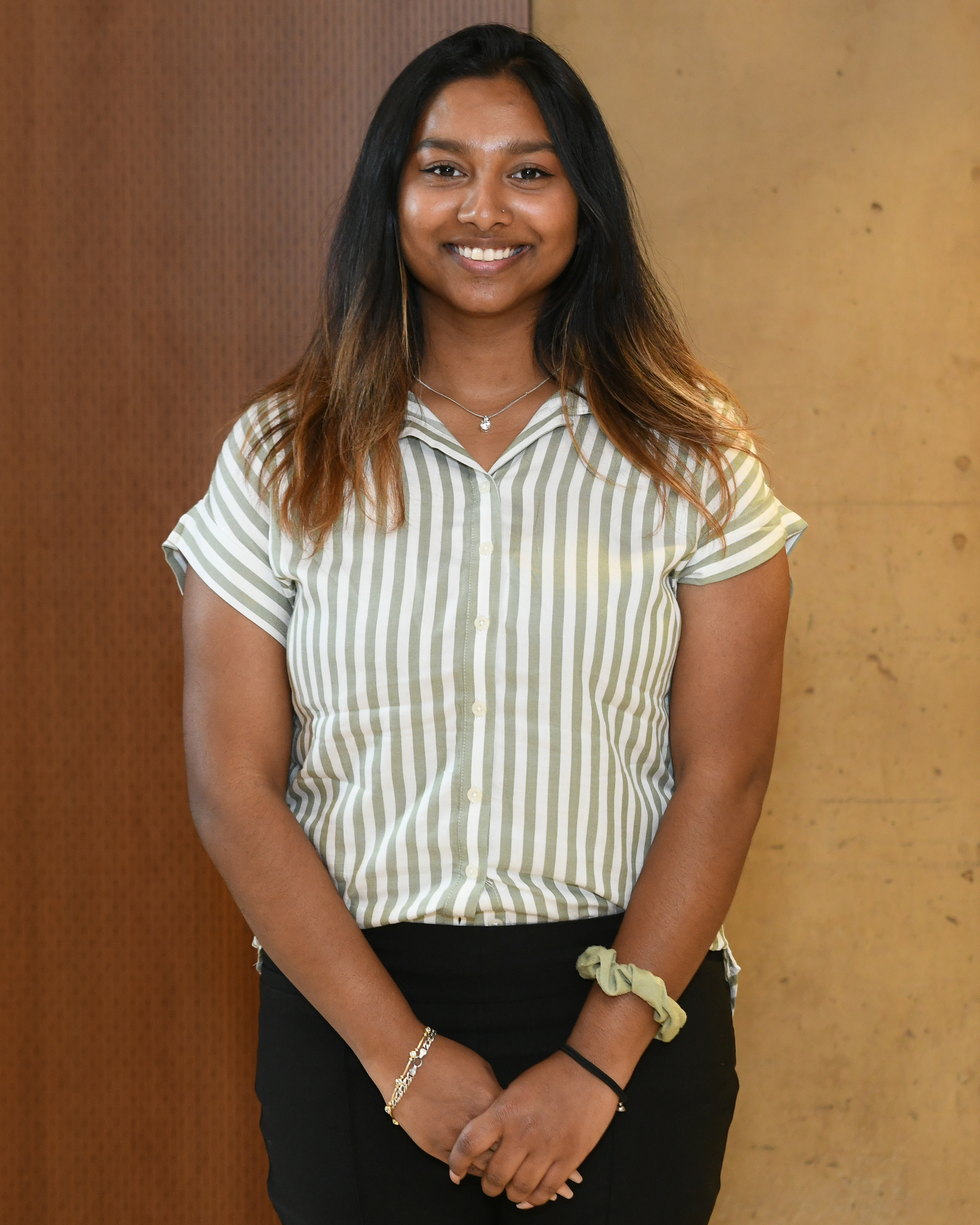 [Speaker Notes: Vernon intro slides (2mins)]
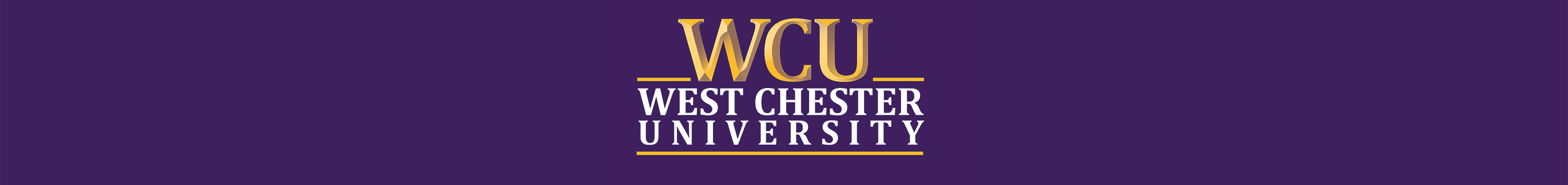 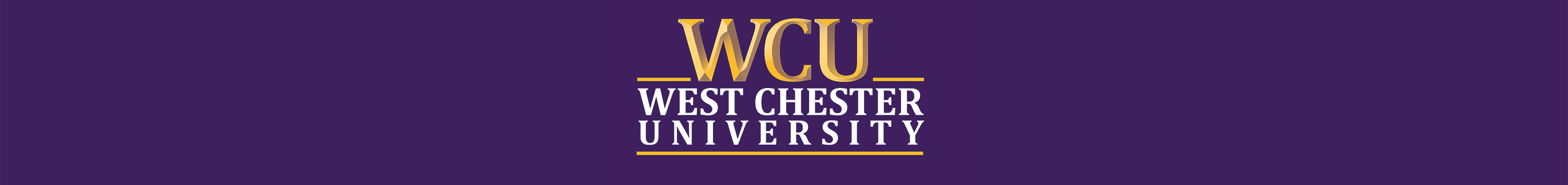 CSM 2022 Undergraduate Student Research Award Winners










Pictured: Brittany Hanson, Emma Harris, Jessica Ann Miller, Margaret Prezuhy. Sarah Smith, Sara Stavely and Daniel Wagner
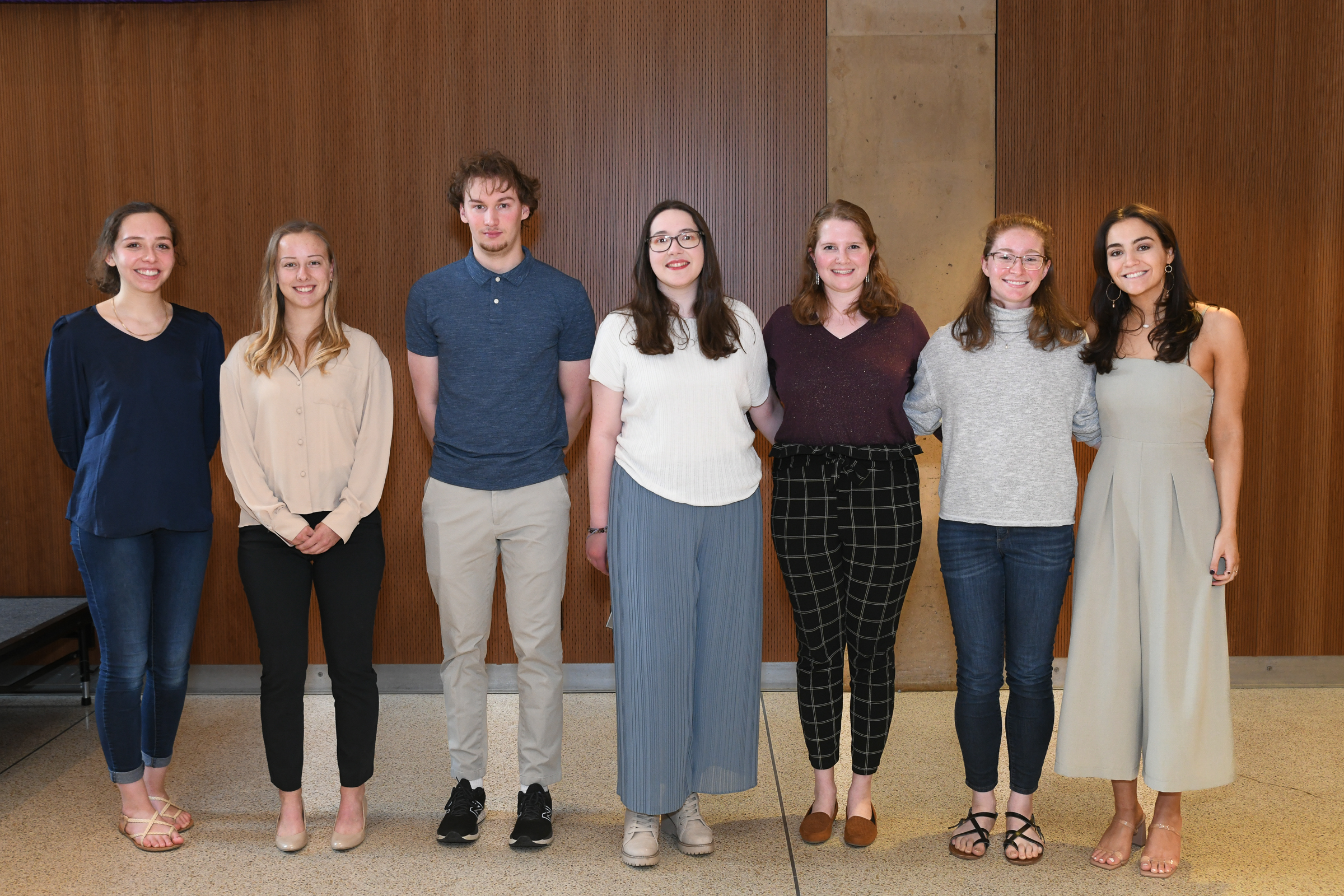 [Speaker Notes: Vernon intro slides (2mins)]
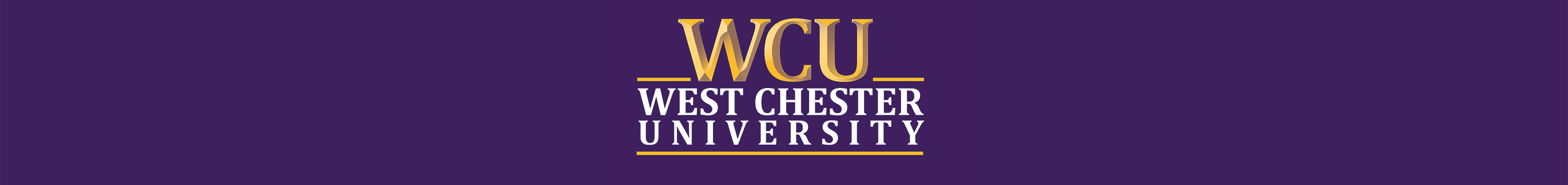 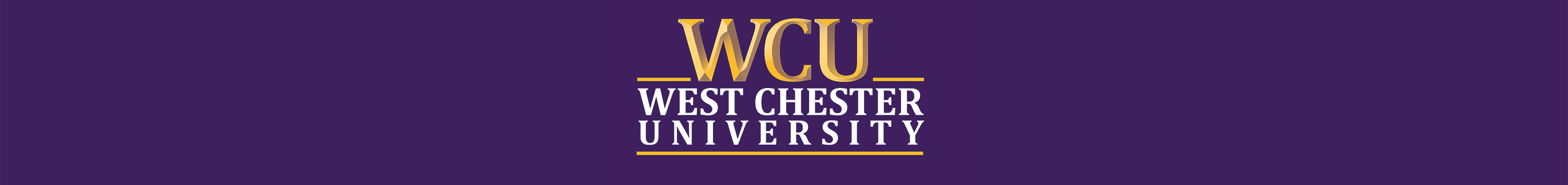 CSM 2022 Graduate Student Research Award Winners










Pictured: Rosa Boniface, Katherine Dowling and Lydia Stone
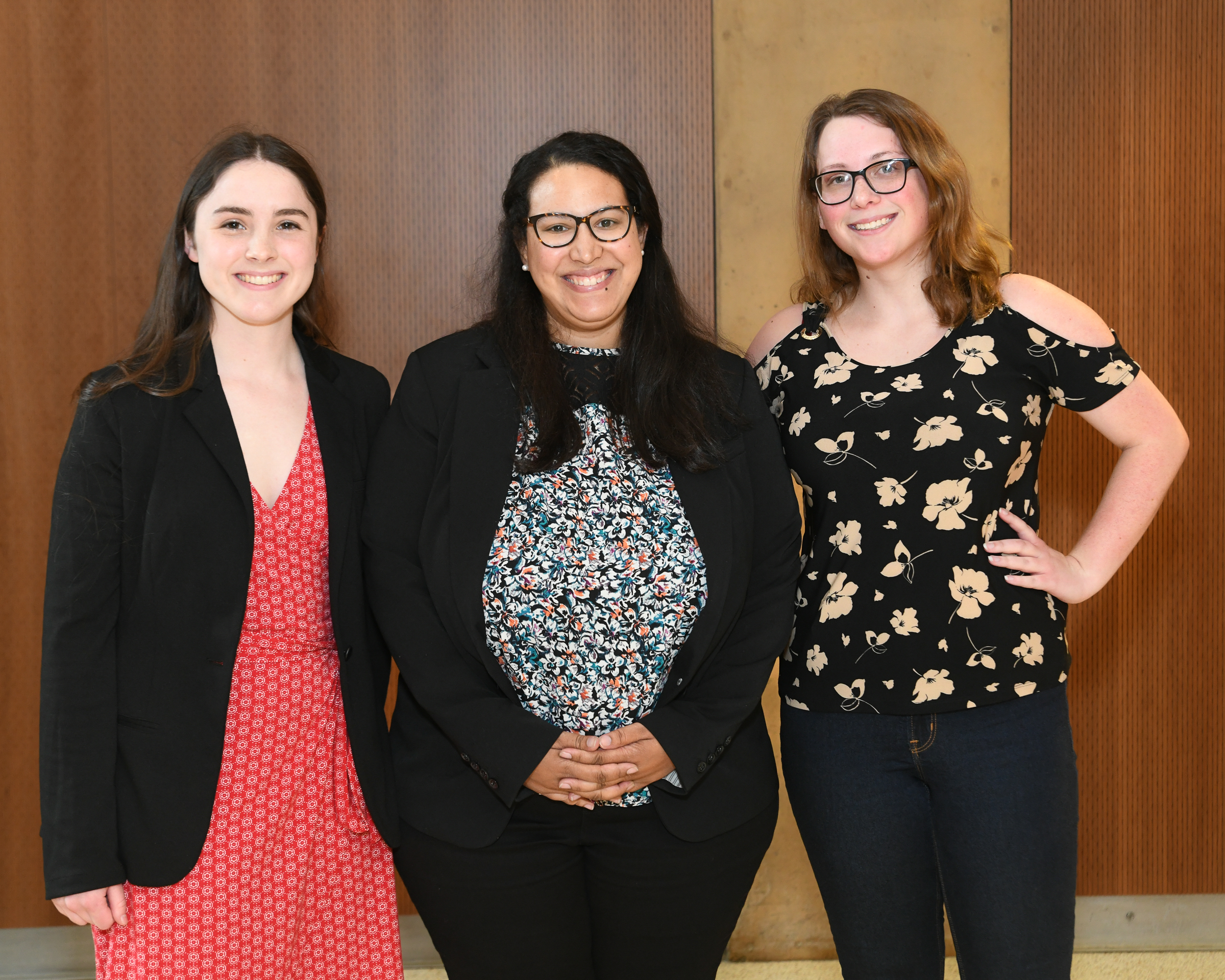 [Speaker Notes: Vernon intro slides (2mins)]
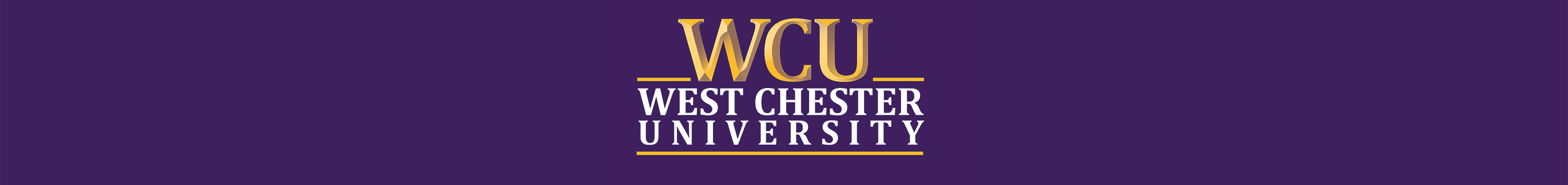 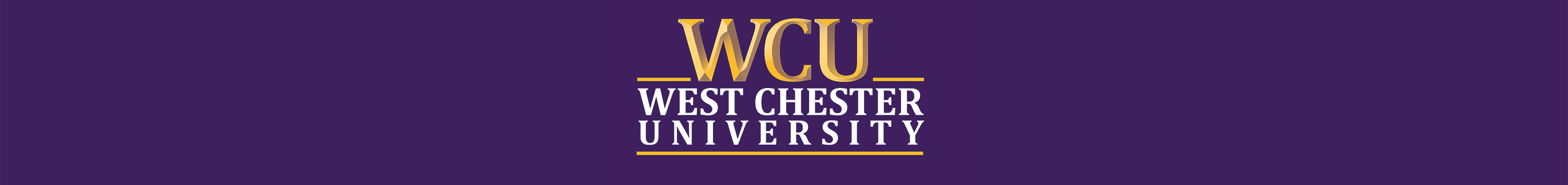 Anthropology 2022 Award Winner











Pictured: Dr. Heather Wholey & Joanna Maurer
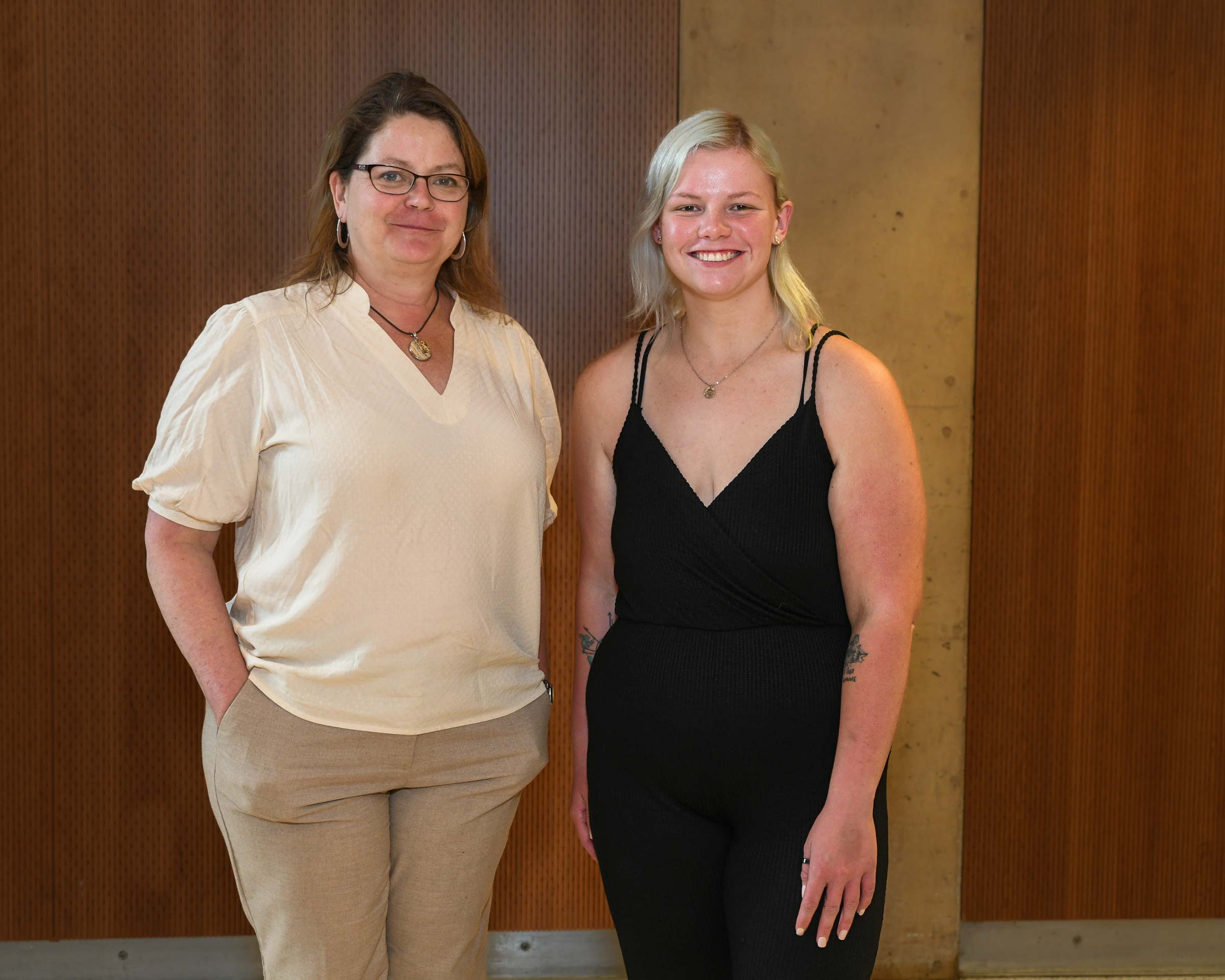 [Speaker Notes: Vernon intro slides (2mins)]
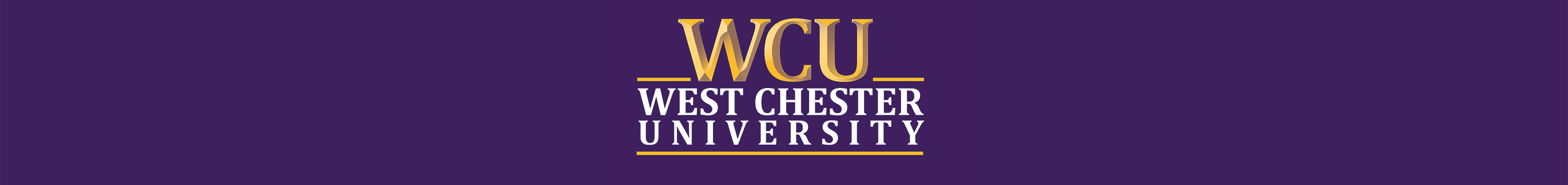 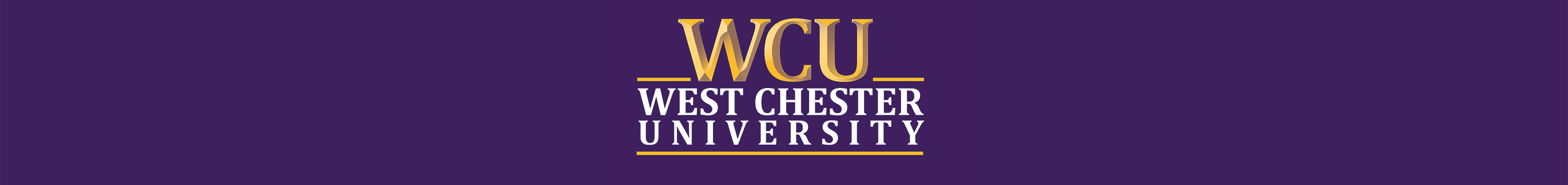 Sociology 2022 Award Winner









Pictured: Dr. Miguel Ceballos & Deannaliz Batista
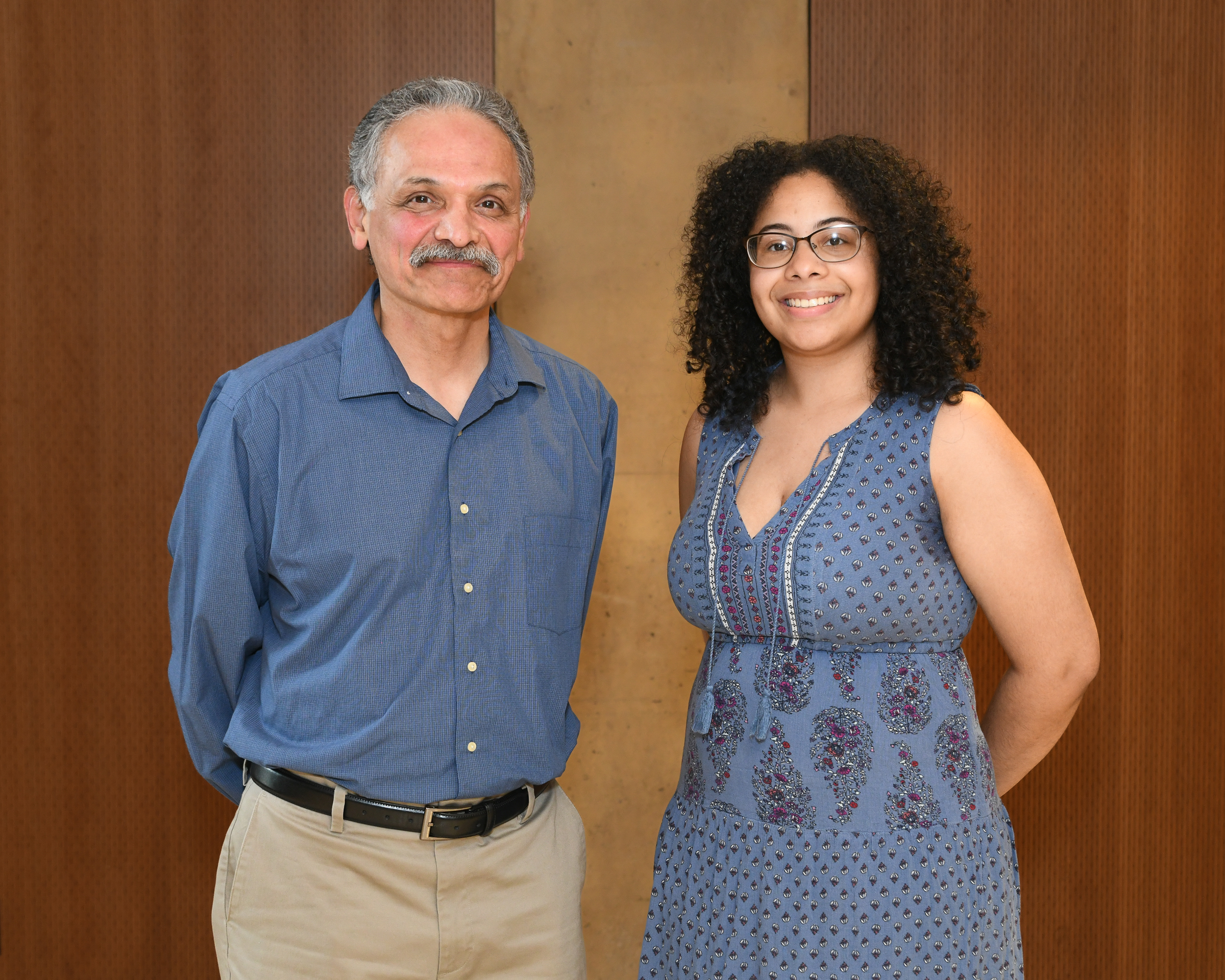 [Speaker Notes: Vernon intro slides (2mins)]
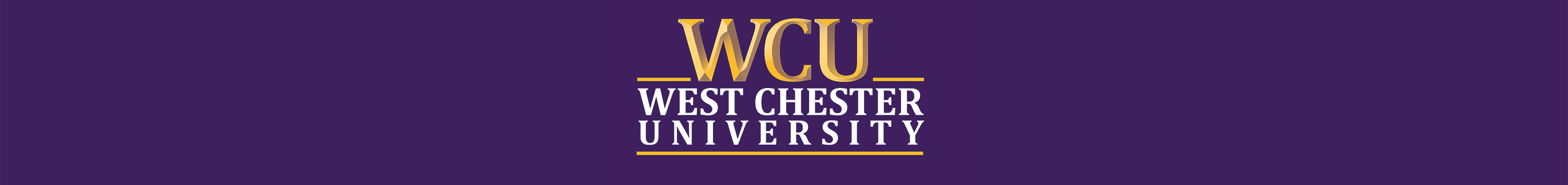 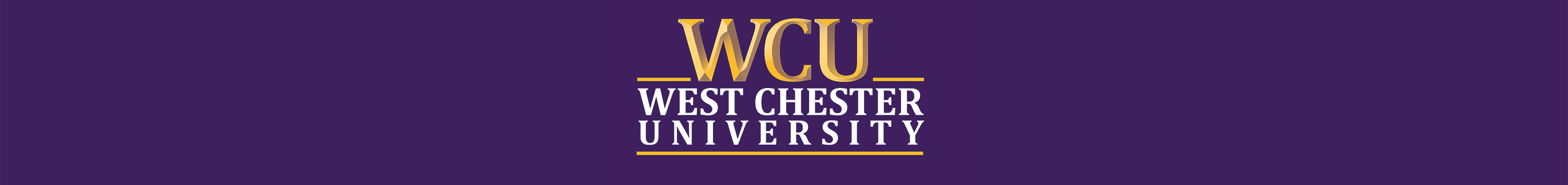 Biology 2022 Award Winners









Pictured: Lauren Torres, Danielle Scudero, Elizabeth Eads, Matt Fuchs, Josephine Szczyrback, Brittany Hanson, Gurpreet Bhasin, Carly Lare, Joe Hawks and Dr. Megan Fork
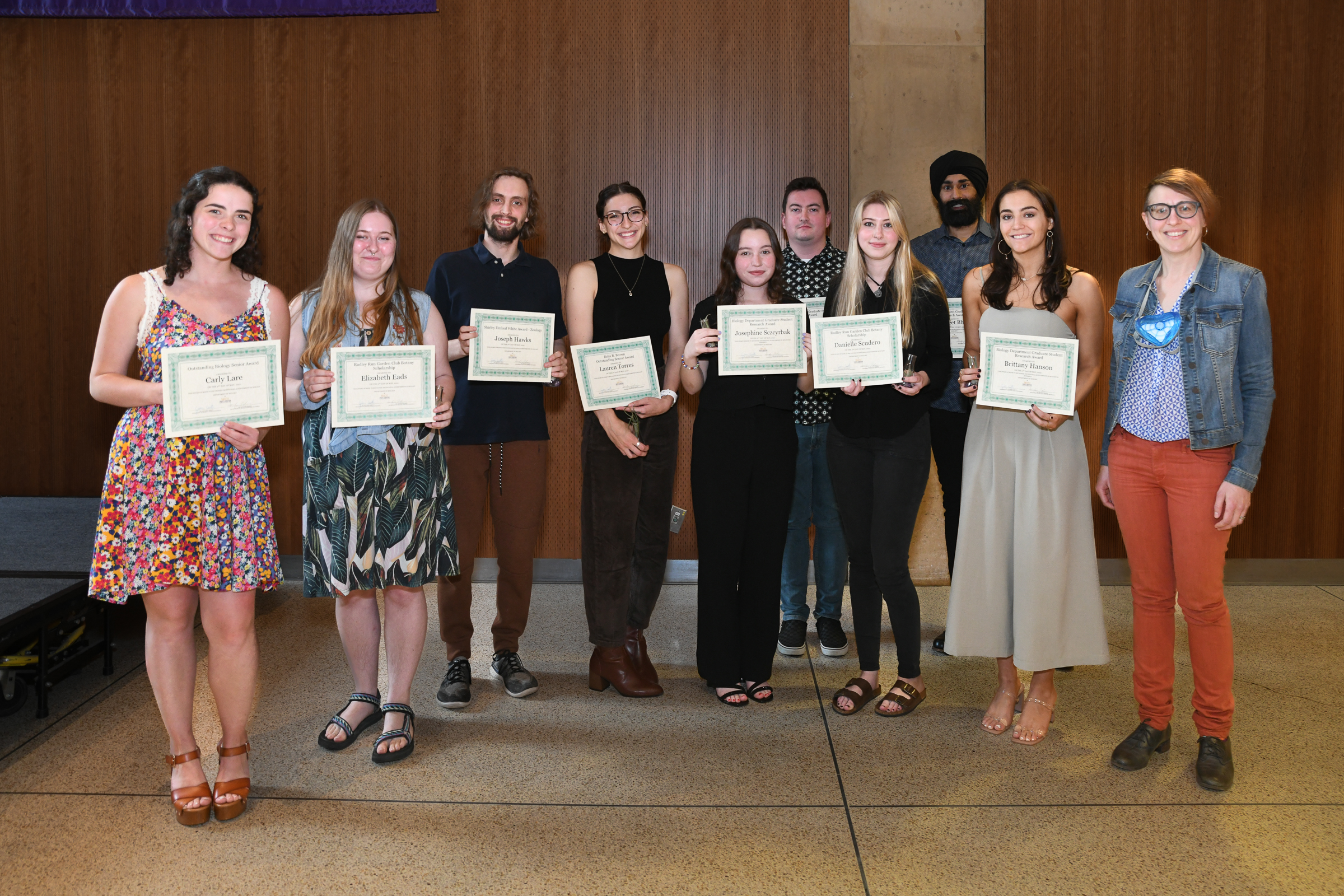 [Speaker Notes: Vernon intro slides (2mins)]
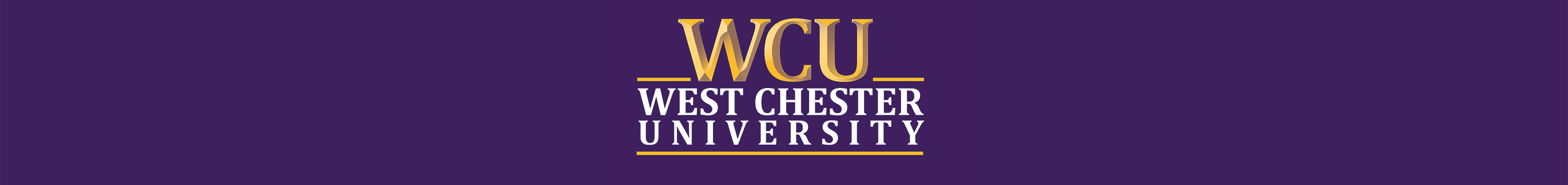 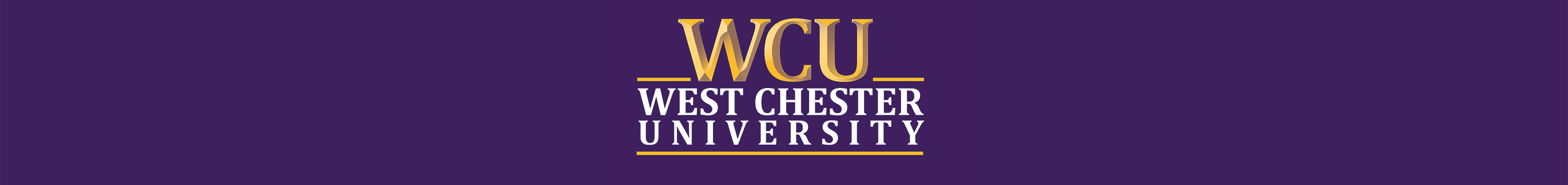 Chemistry 2022 Award Winners









Pictured: Dr. Melissa Cichowicz, Conner Balickie, Armin Mahdavi, Ashley Loignon, Carley Cirafesi, Kai Goldenstein Vonkiel, Juliana Hetzel and Hunter Paige Trzeciak
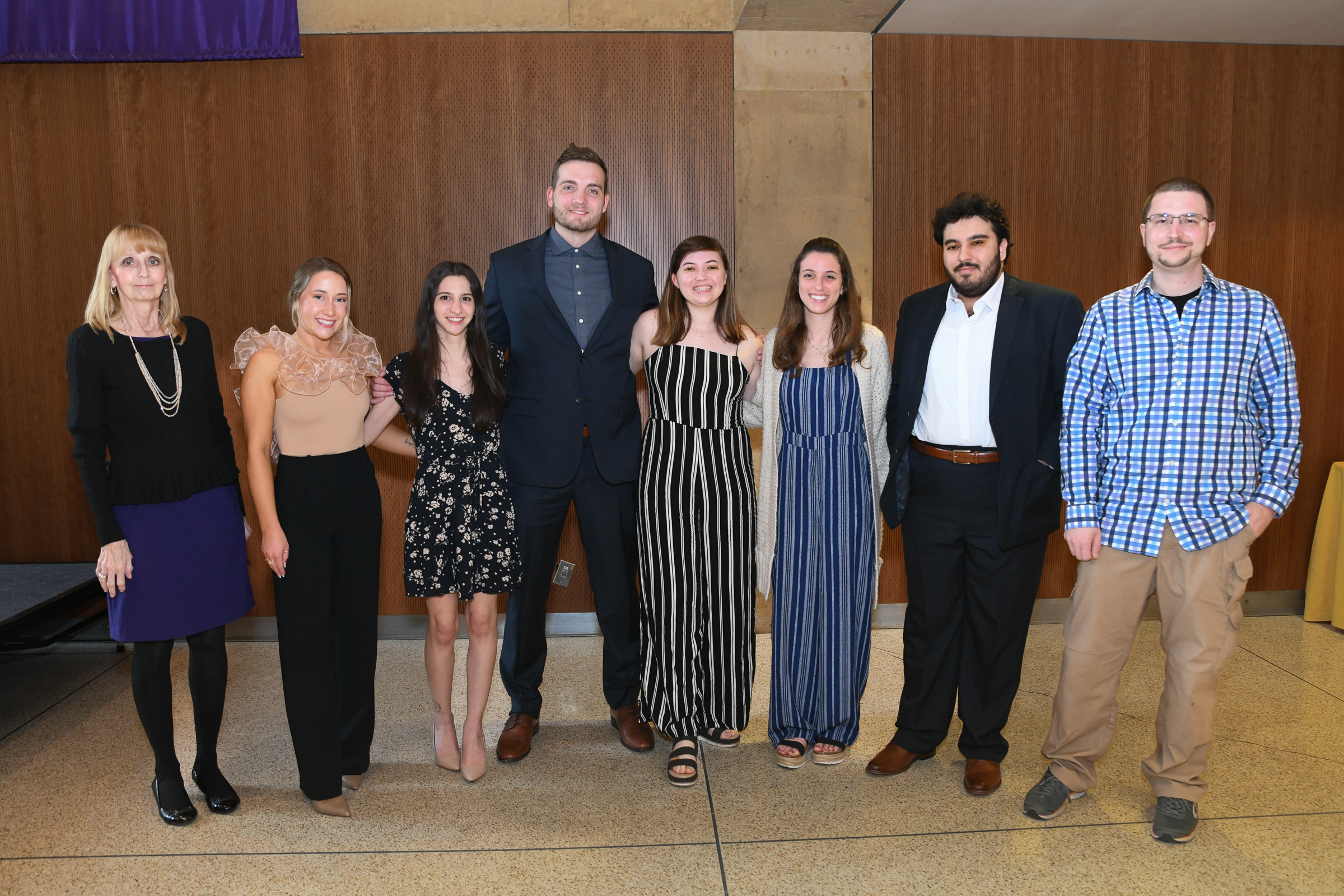 [Speaker Notes: Vernon intro slides (2mins)]
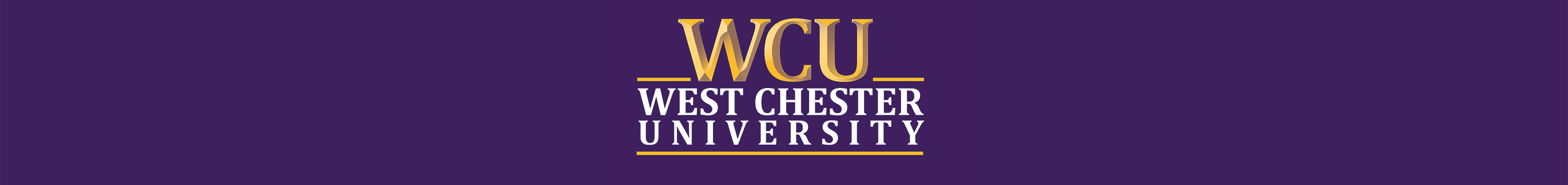 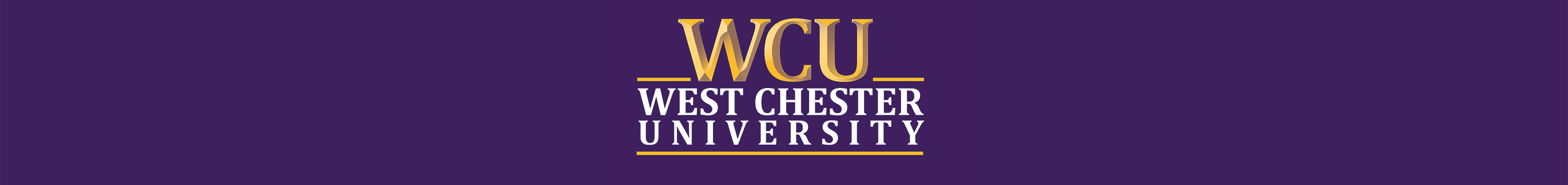 Computer Science 2022 Award Winners









Pictured: Dr. Linh Ngo, Kevin Codd, Matthew Baldridge, Tyler Prehl and Joseph Cutrone
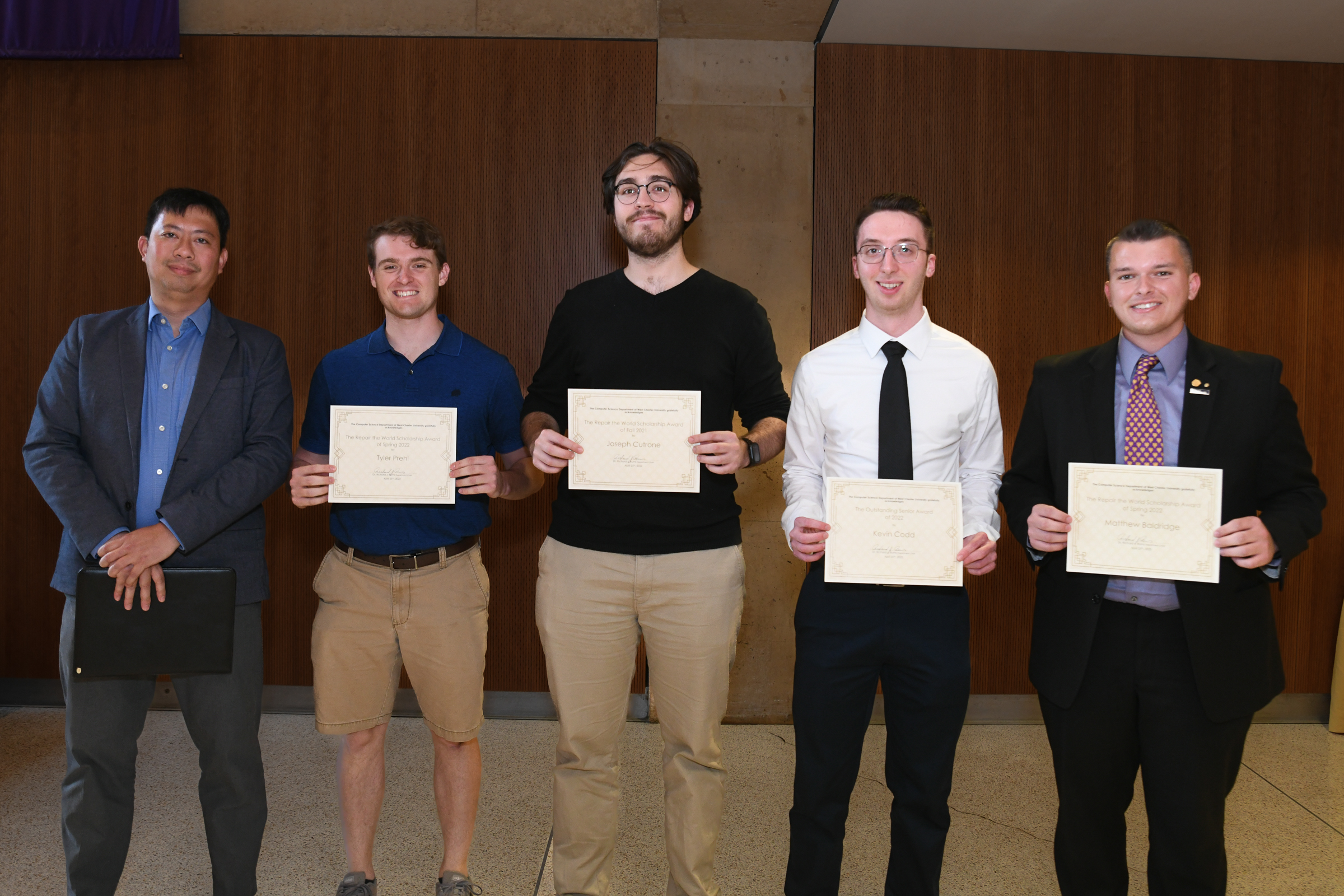 [Speaker Notes: Vernon intro slides (2mins)]
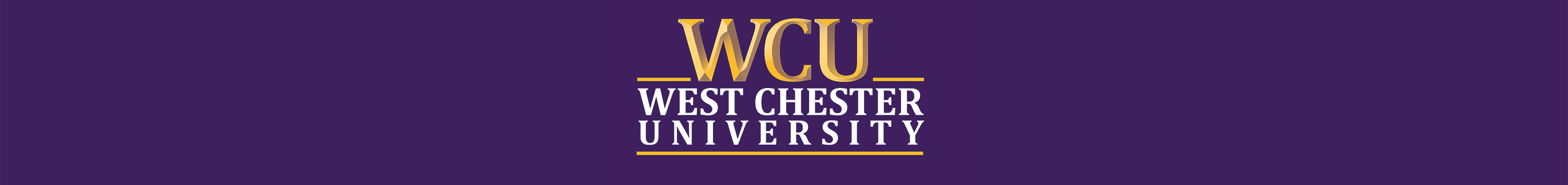 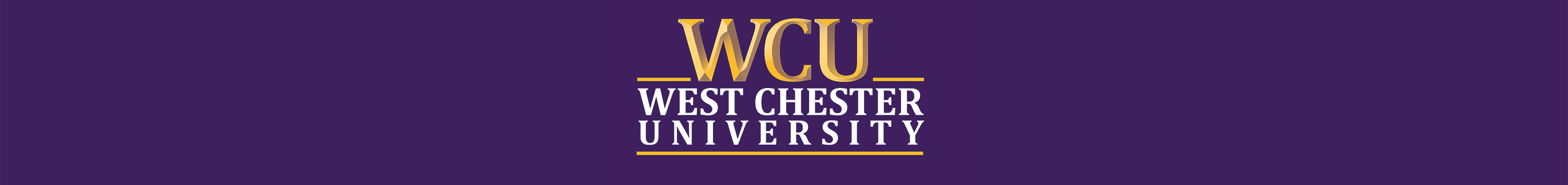 CSM 2022 Outstanding Student Award Nominees & Winner









Pictured: Wura Adeshina, Lauren Torres, Ian Romig, Helen Madanat, Hannah Crespy and Kai Vonkiel 
Outstanding Student Award Winner: Kai Vonkiel, pictured with Dean Radha Pyati
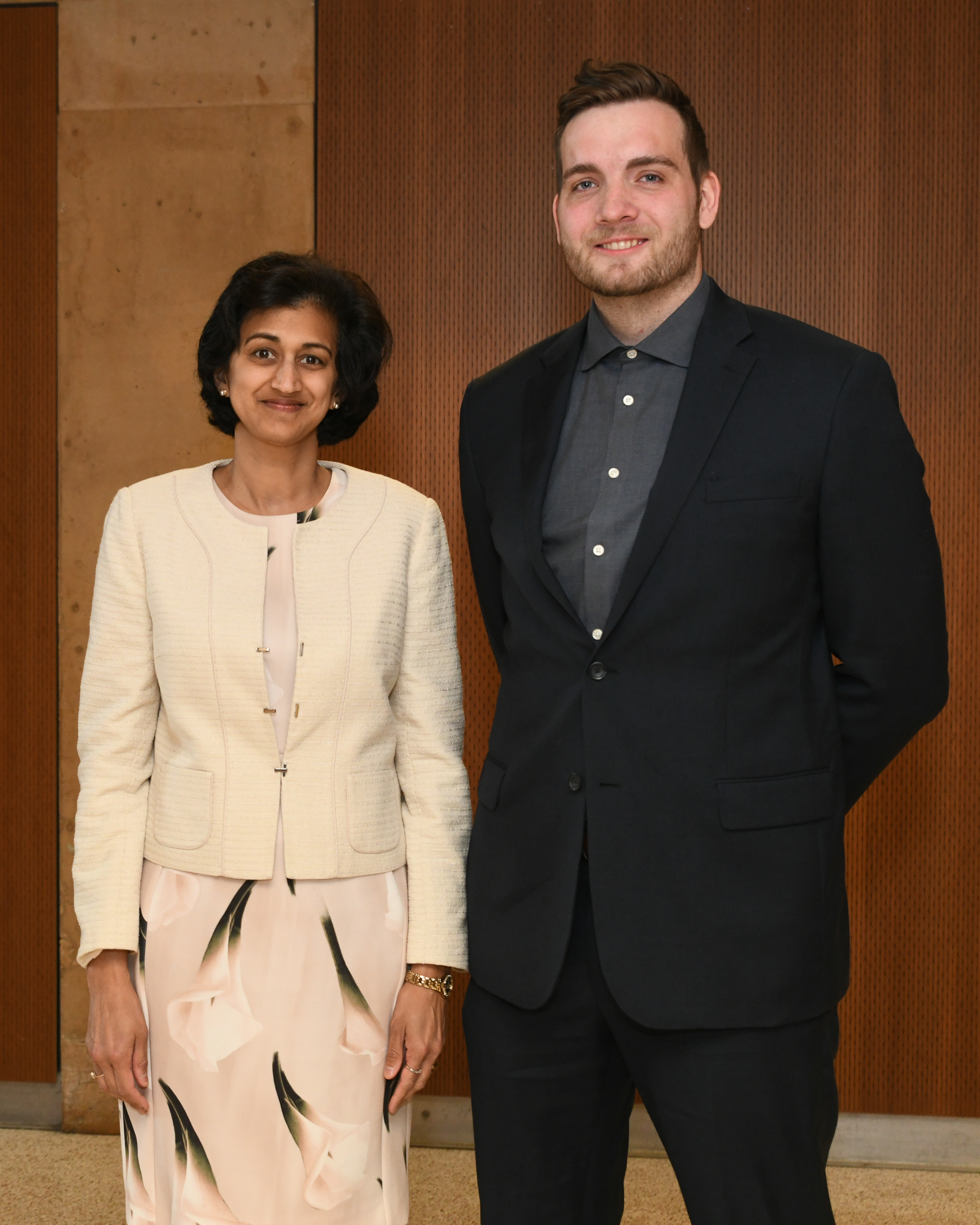 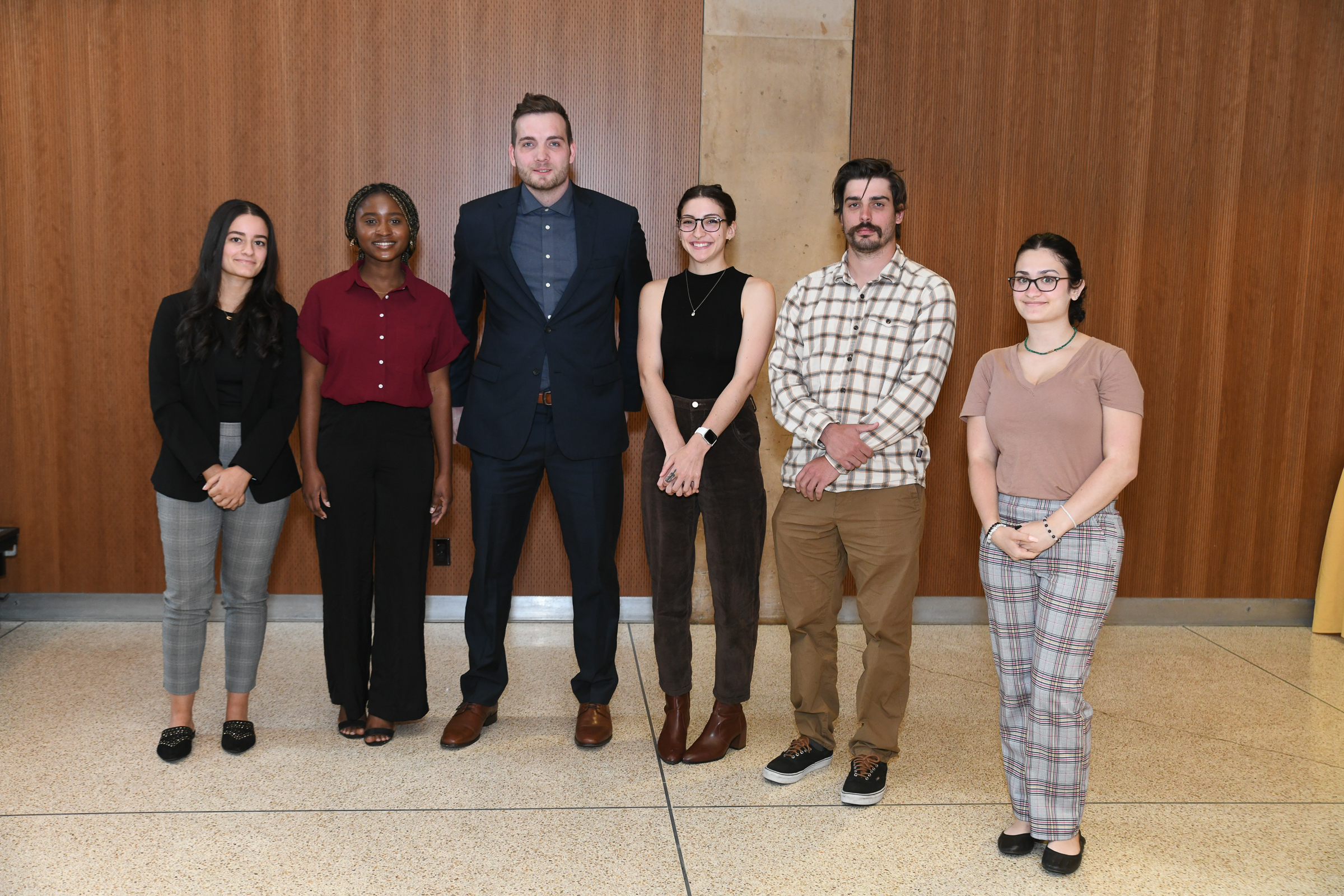 [Speaker Notes: Vernon intro slides (2mins)]
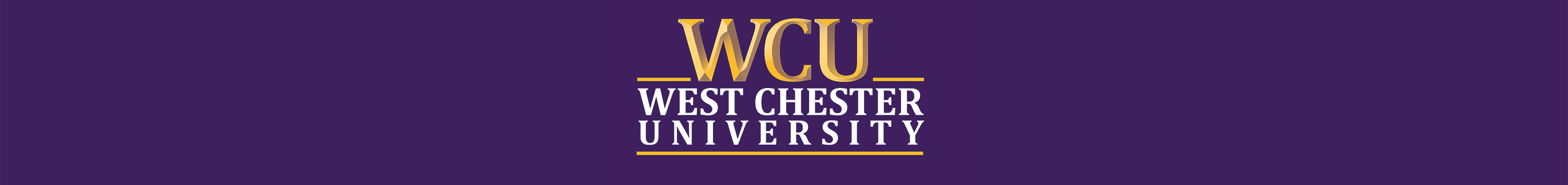 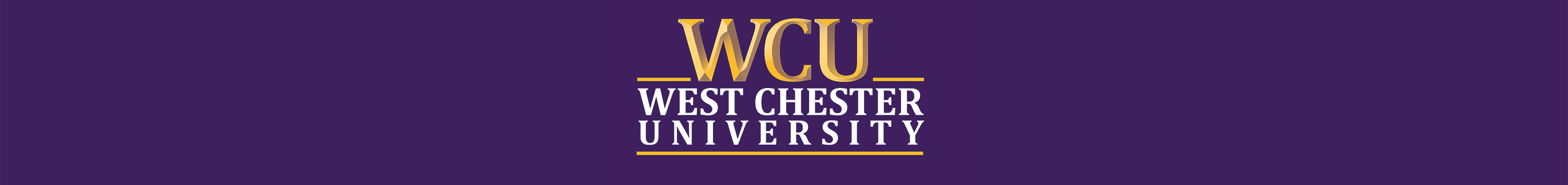 Earth & Space Sciences 2022 Award Winners









Pictured:  Cora Delores, Dr. Howell Bosbyshell and Danielle Scott
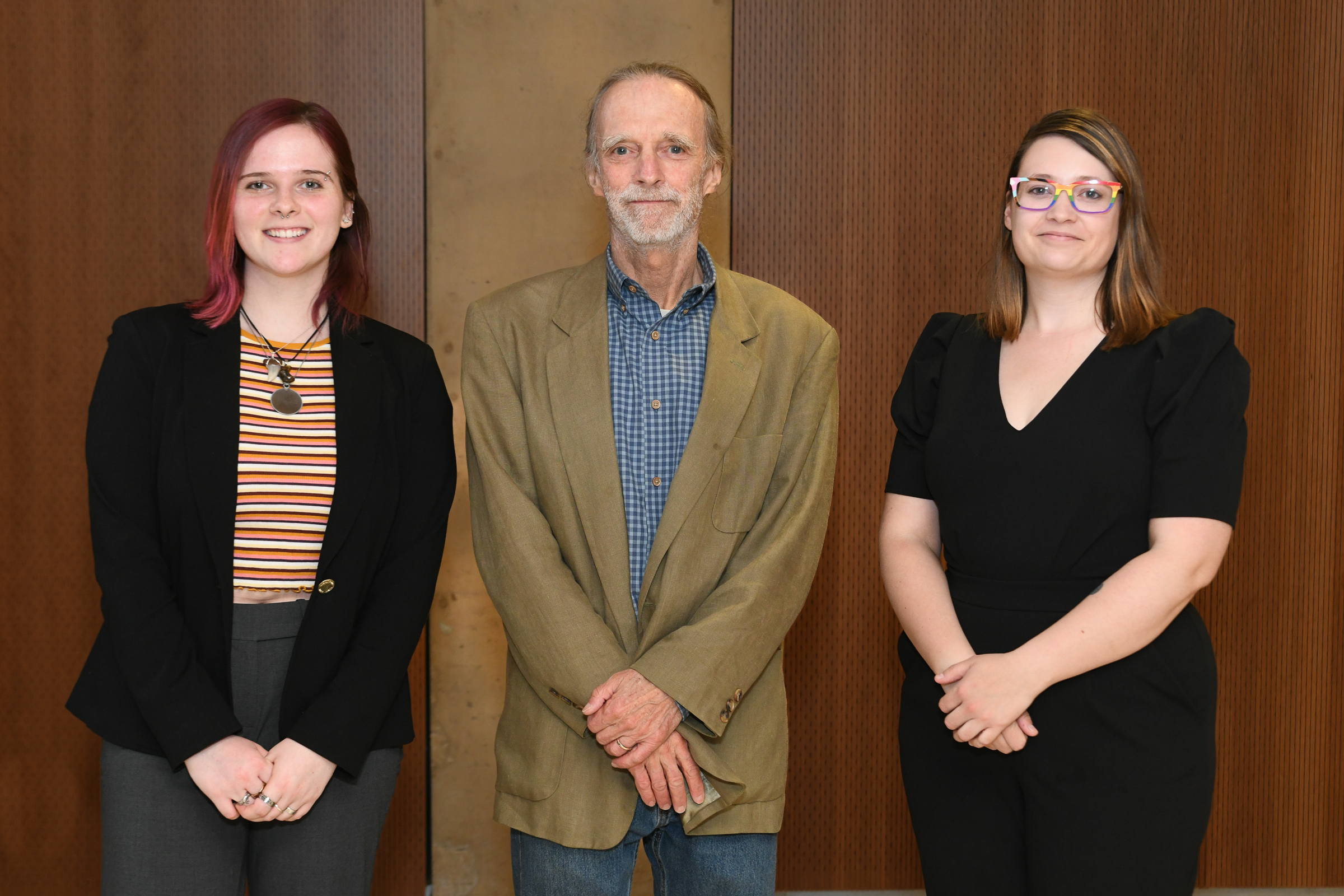 [Speaker Notes: Vernon intro slides (2mins)]
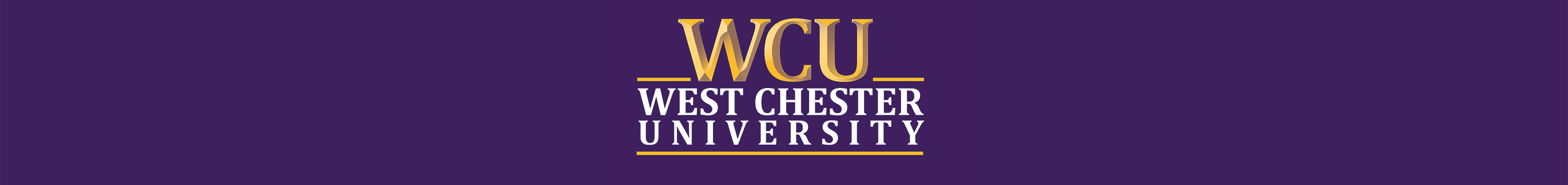 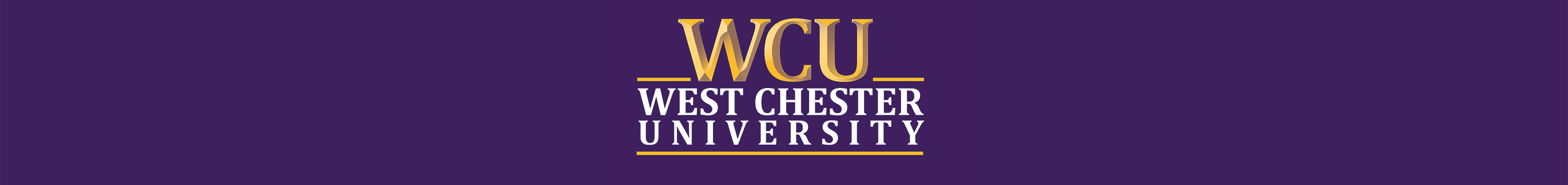 Mathematics 2022 Award Winners











Pictured: Dr. Peter Glidden, Meghan Thomas, Hannah McGovern, Julia Zelinsky, Joseph Cutrone, Bill Timmann, Gwenyth Meder, Catherine He Wang, Jennifer Katherine Byrne, Tyler Sarge, Ethan Whitney, Austin Schreffler, Andrew Heneghan, Gabriella Schatz
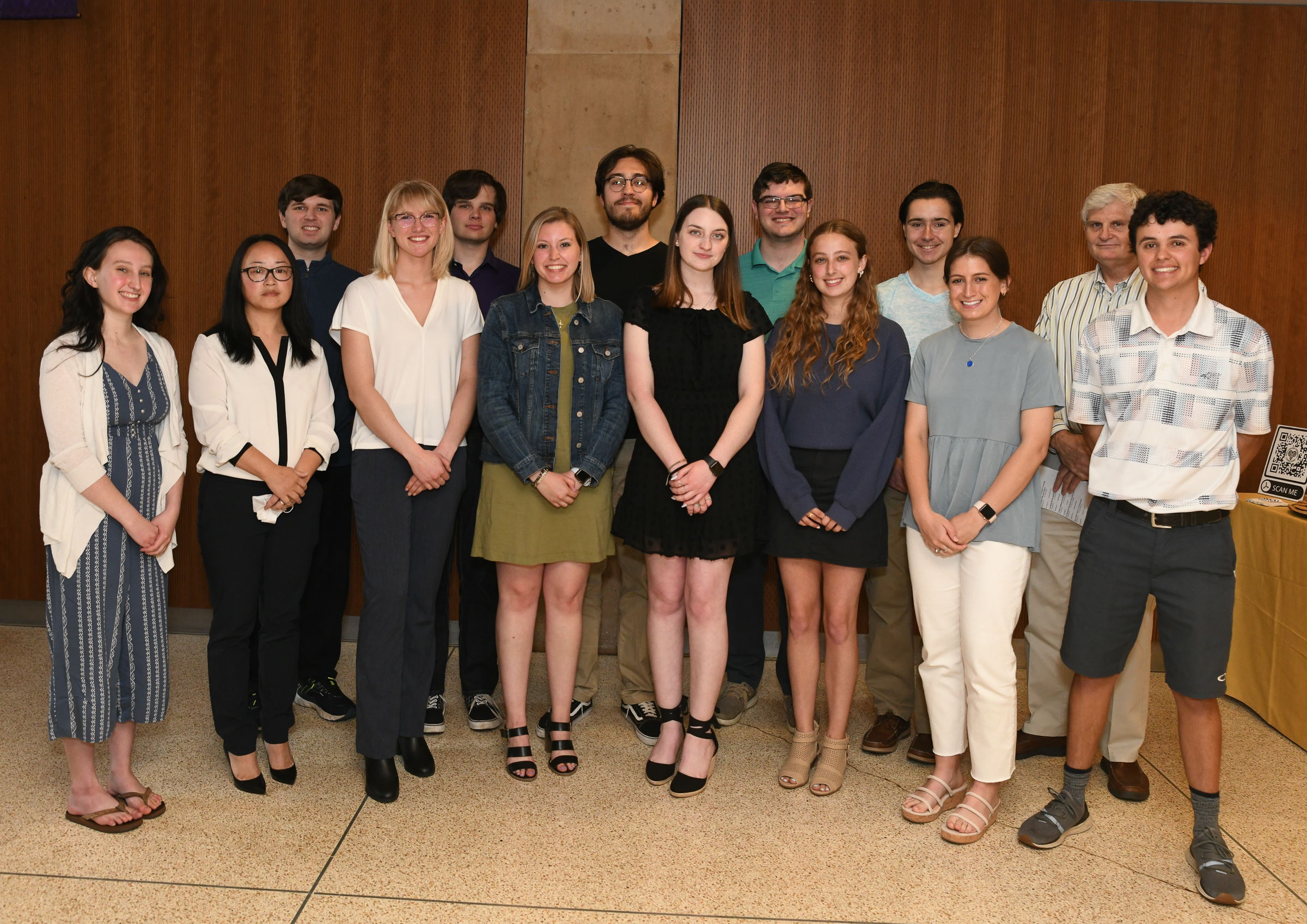 [Speaker Notes: Vernon intro slides (2mins)]
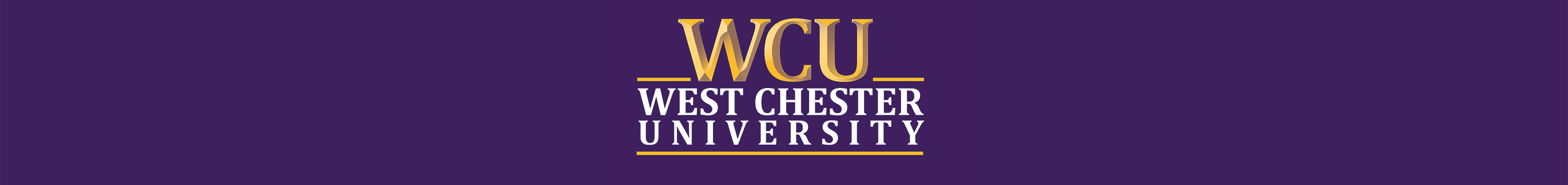 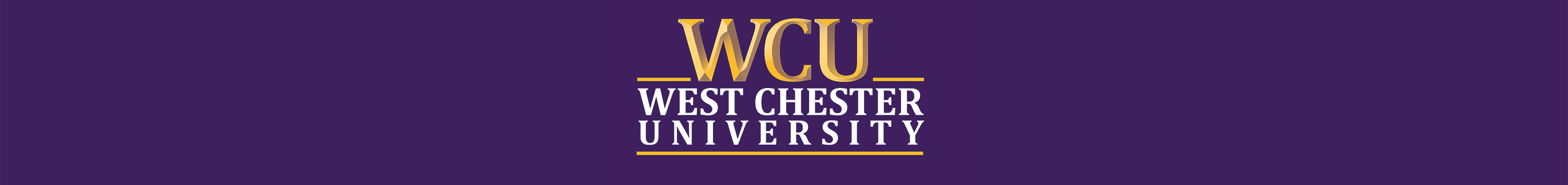 Physics 2022 Award Winners









Pictured: Dr. Tianran Chen, Jaleel Laraki, Matthew Braun, Nicholas Gray, Logan Suchanec and Kylie Hershey
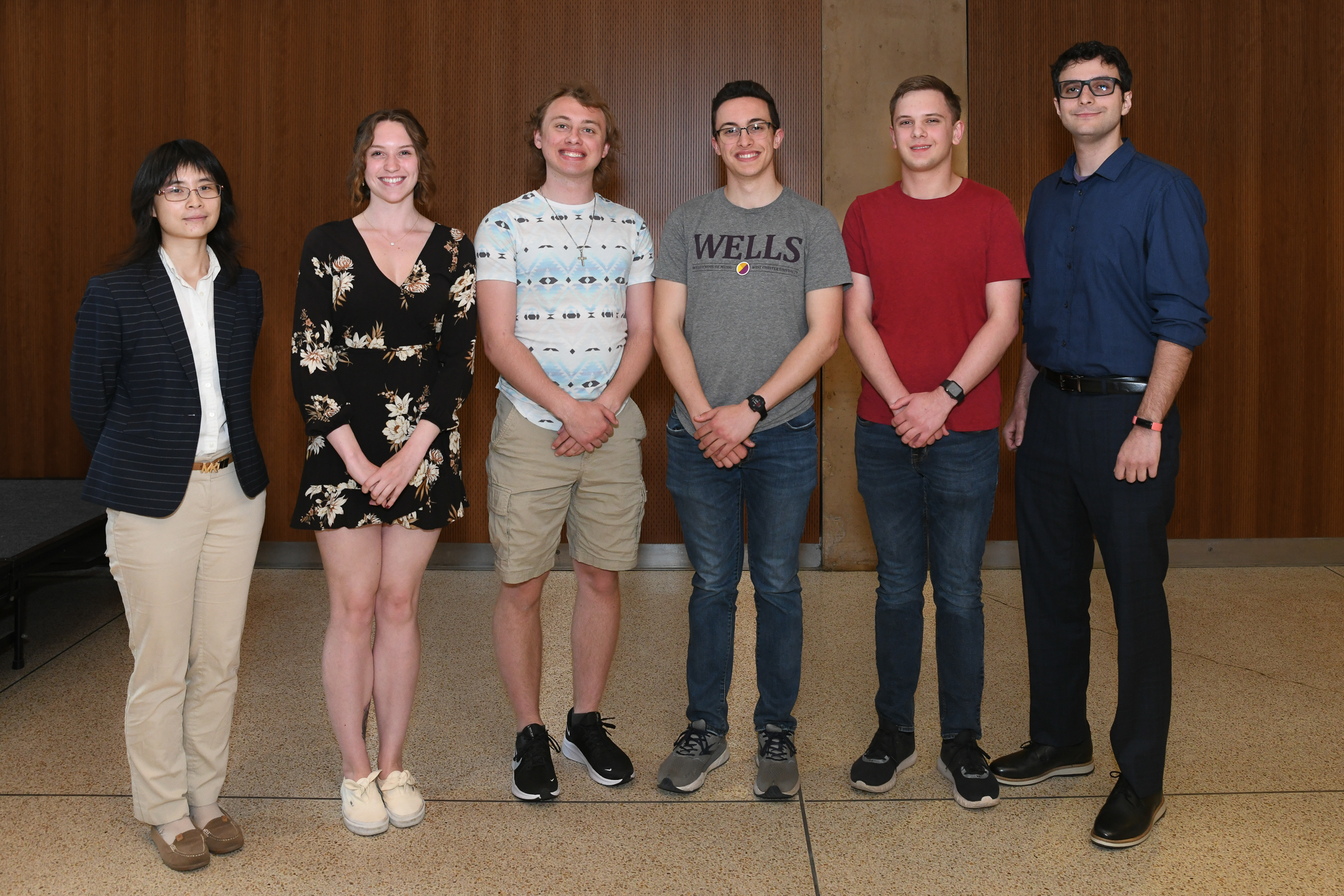 [Speaker Notes: Vernon intro slides (2mins)]
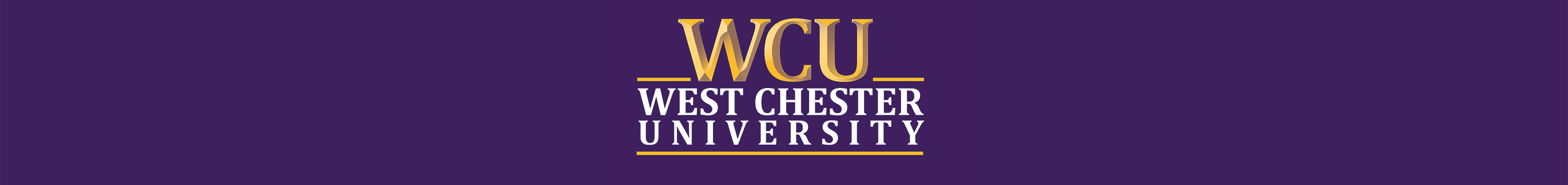 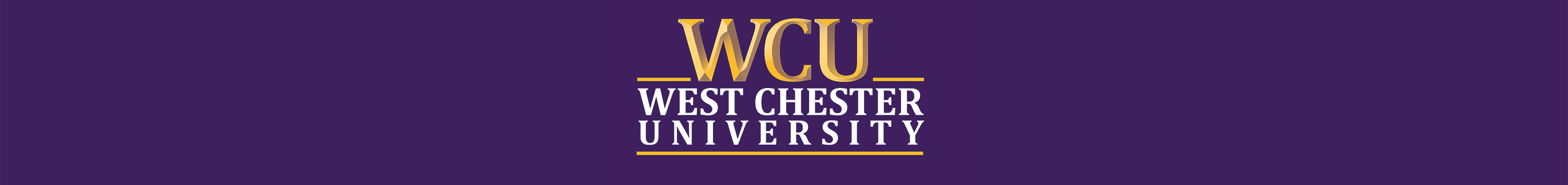 Biomedical Engineering  2022 Award Winners









Pictured: Dr. Zhongping Huang, Matthew Morris, Daniel Wagner and Diana Palade
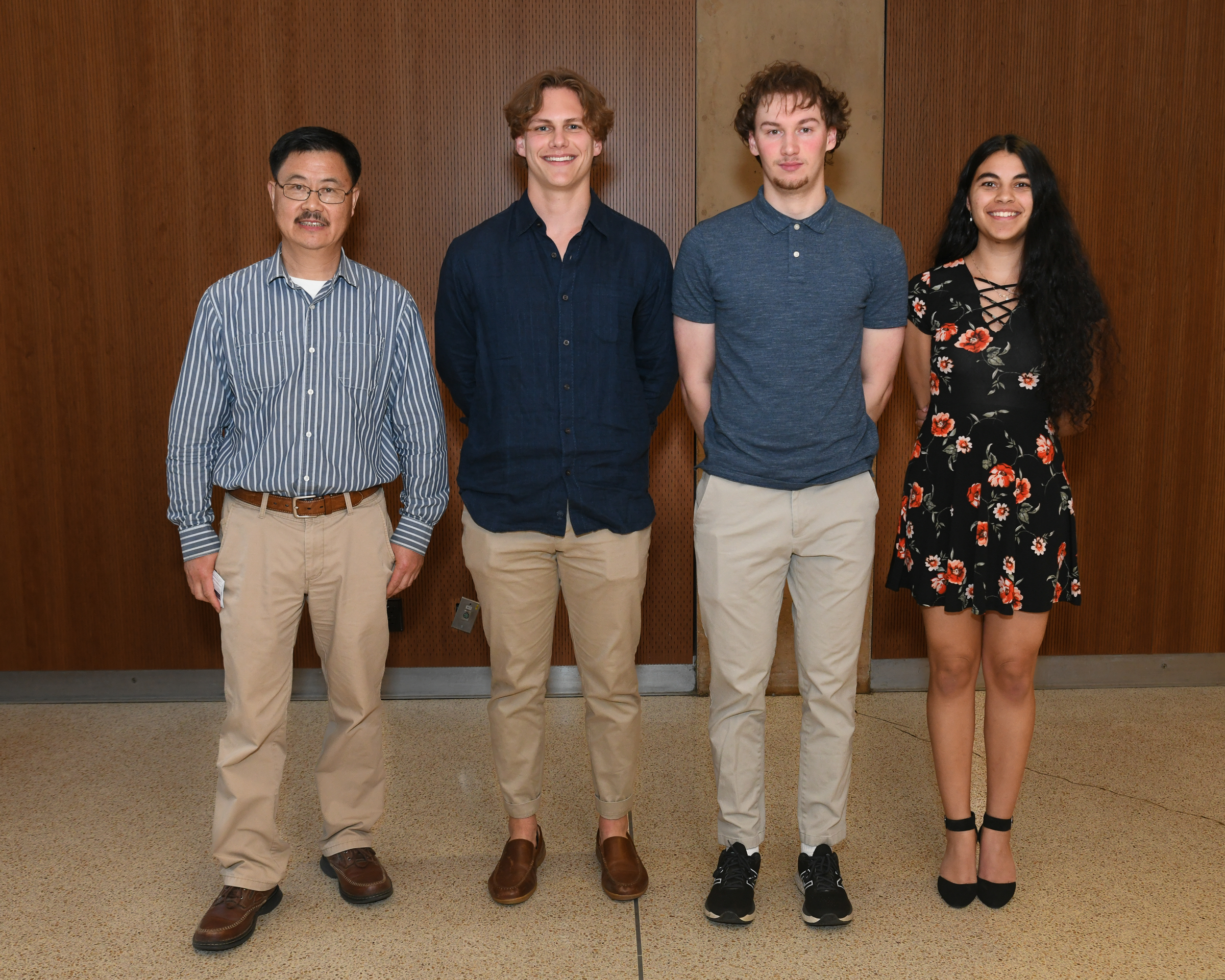 [Speaker Notes: Vernon intro slides (2mins)]
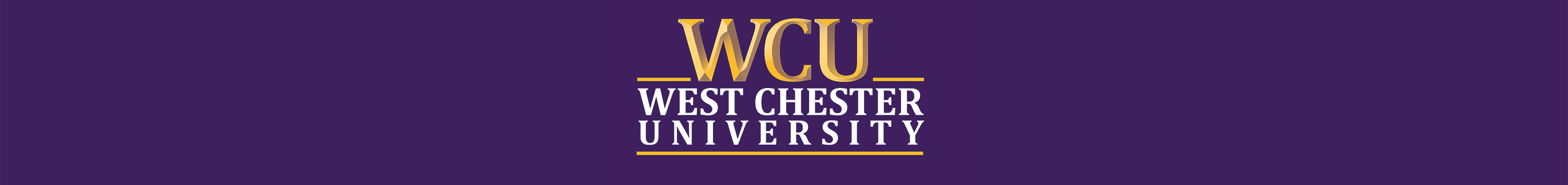 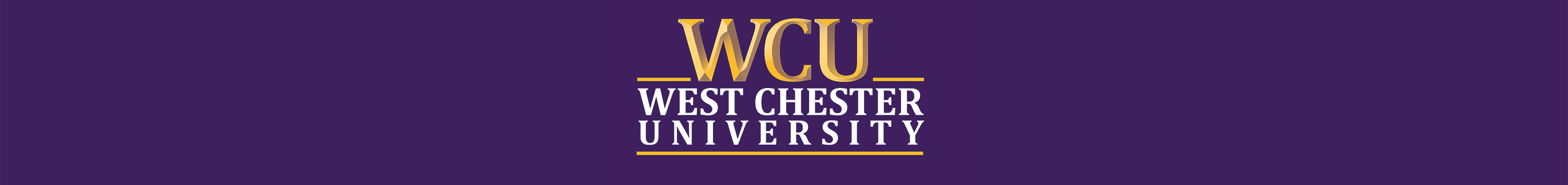 Pre Med 2022 Award Winners









Pictured: Dr. Teresa Donze-Reiner, Sarah Lancaster and Bailey Spittle
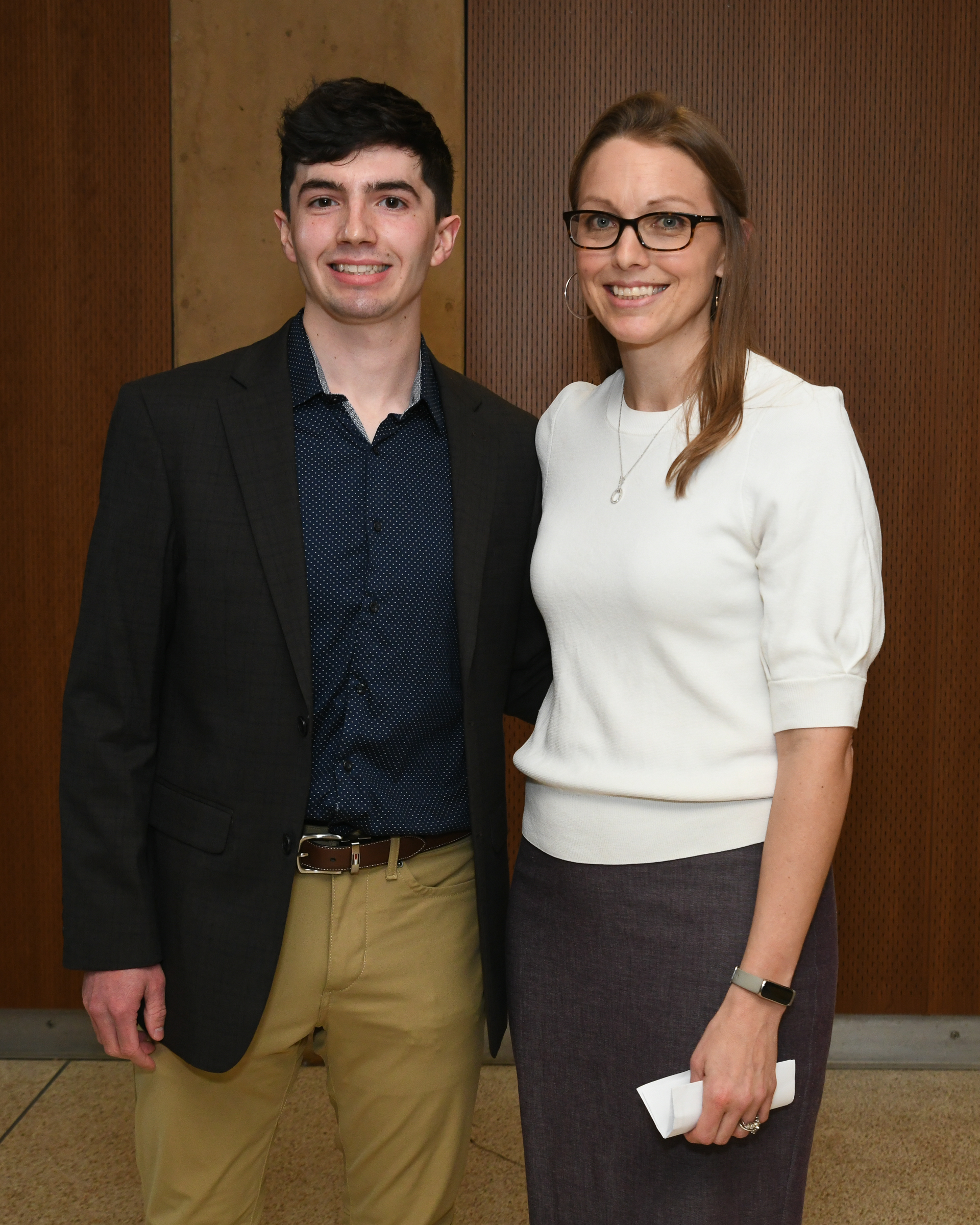 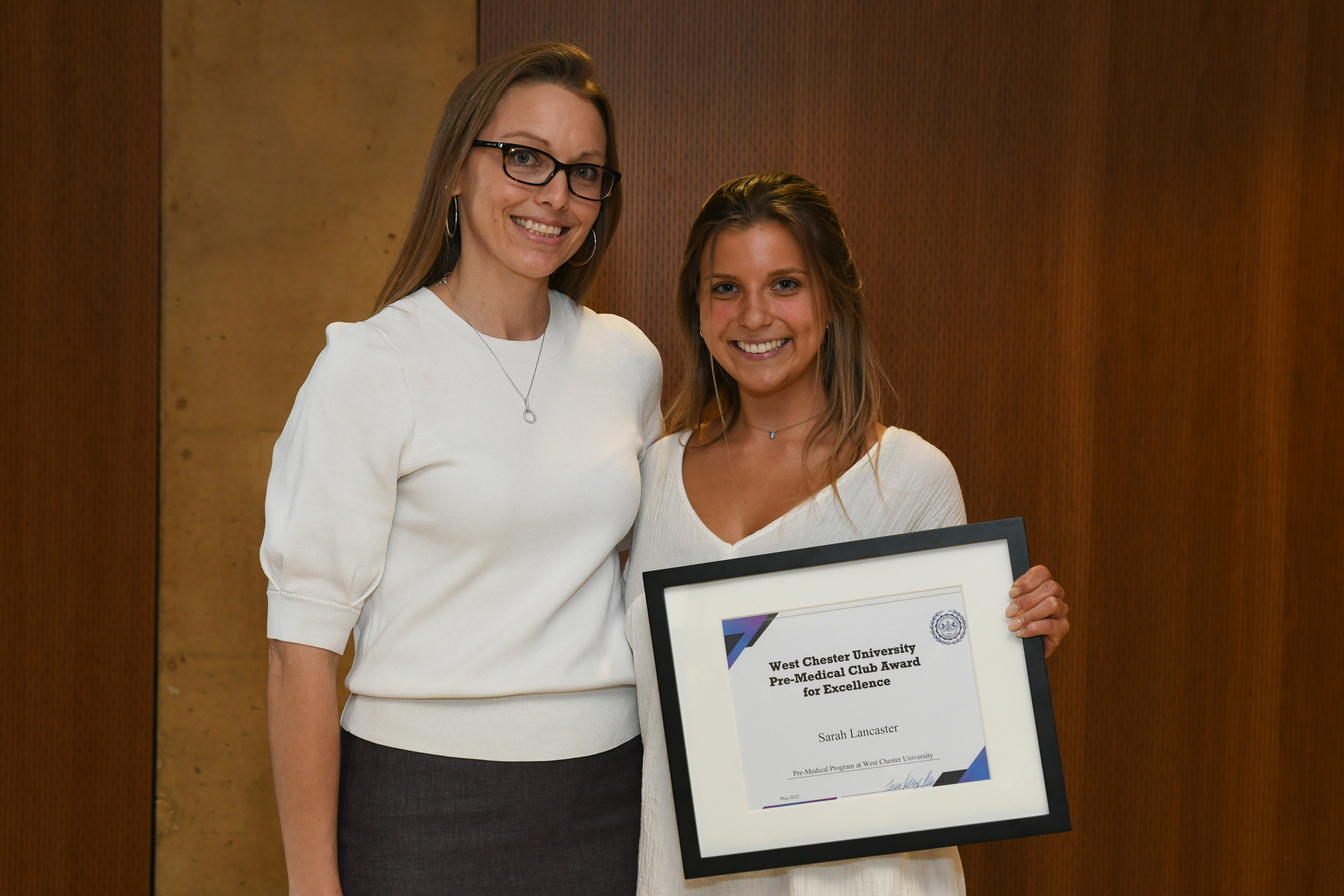 [Speaker Notes: Vernon intro slides (2mins)]
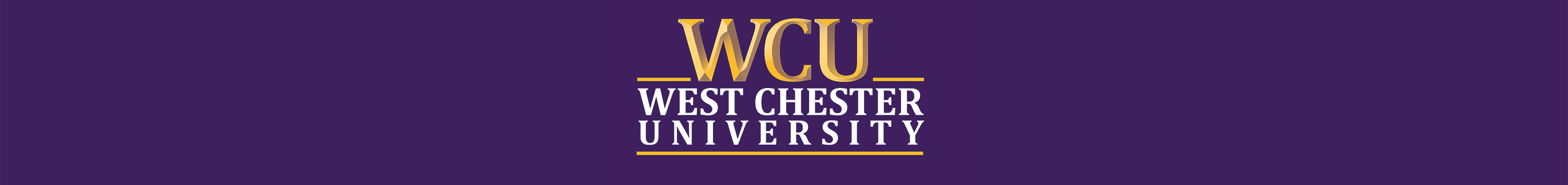 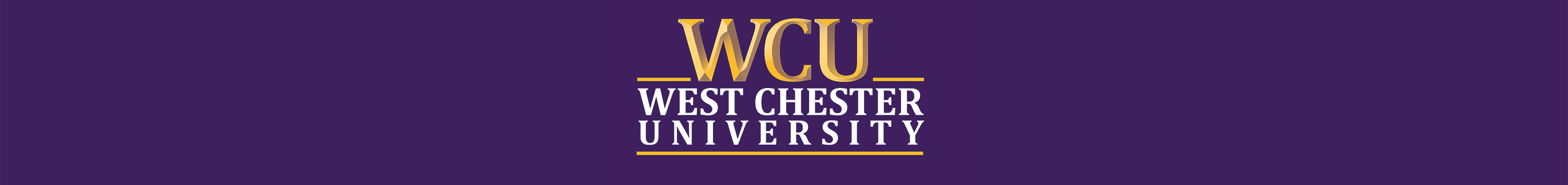 Political Science 2022 Award Winners









Pictured: Dr. Chris Stangl, Anum Syed, Elmira-Hope Ecklund, Jocelyn Brown, April Strunk, Corey Lane, Katherine Kerr, Edith Bradley, Eric Hanson, Niajah Mallard and Dr. Linda Stevenson
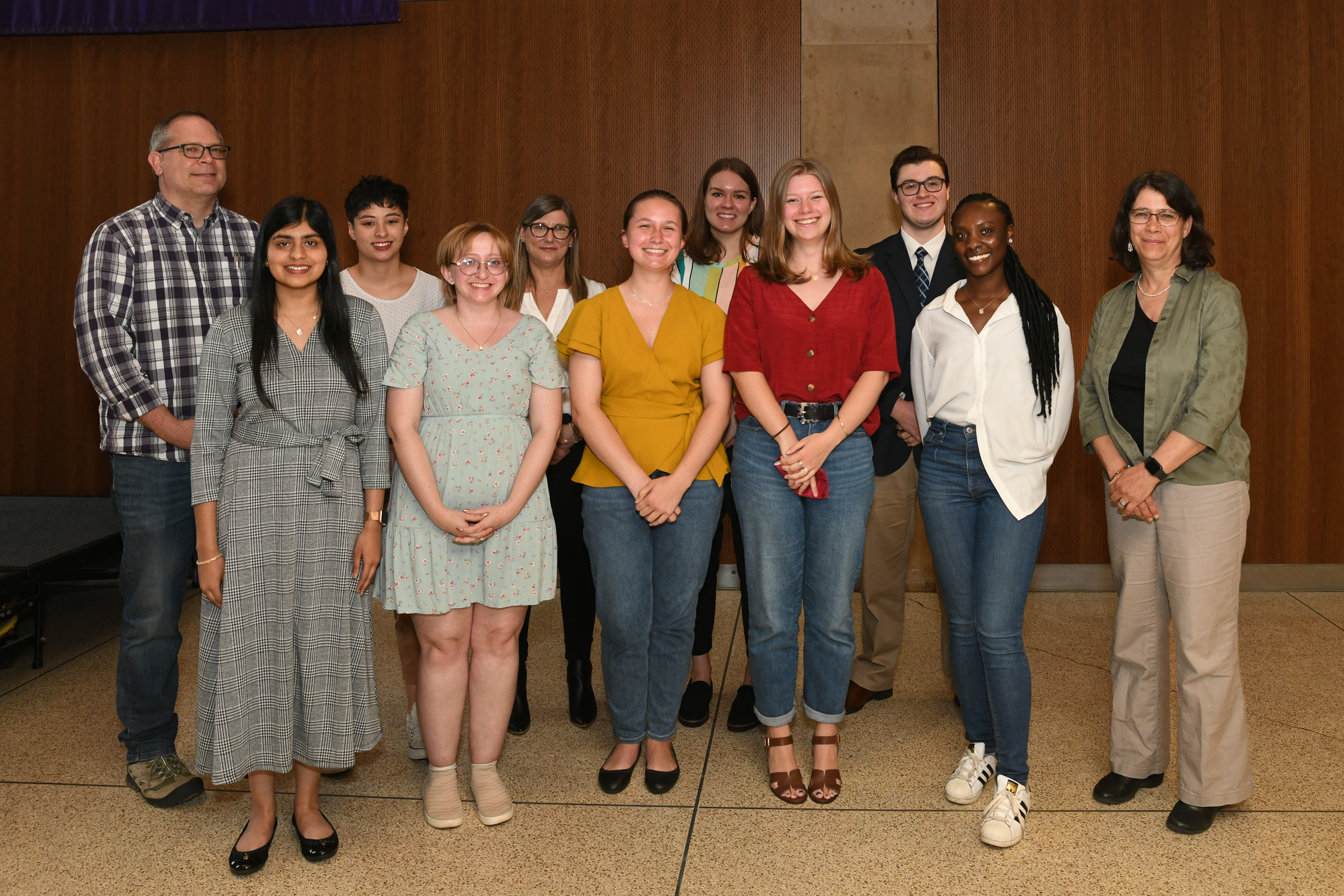 [Speaker Notes: Vernon intro slides (2mins)]
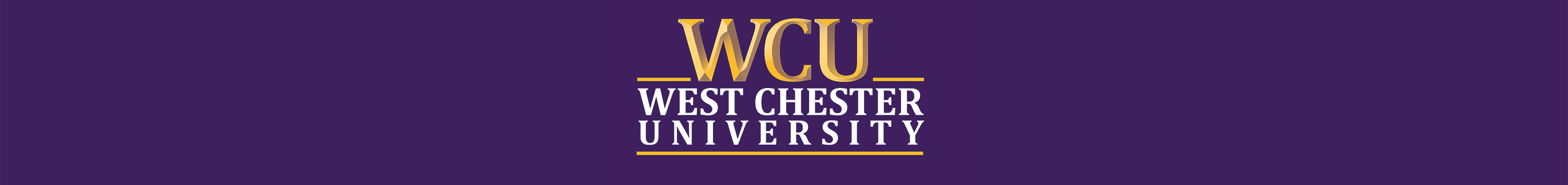 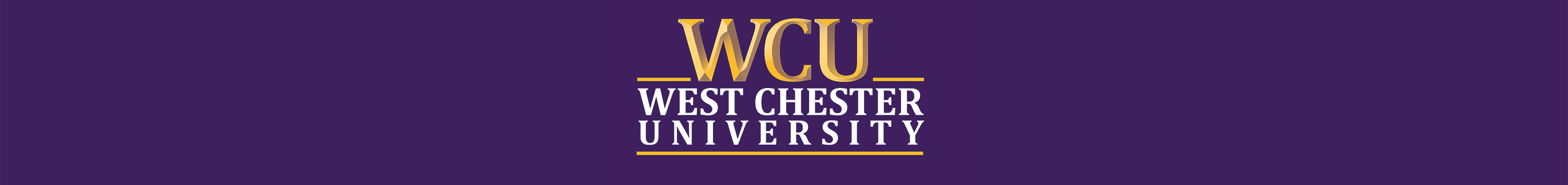 Psychology 2022 Award Winners









Pictured: Barrilynn Bender, Dr. Stevie Grassetti, Jenna Schreiber, Keara Hennessey and Dr. Ellie Brown
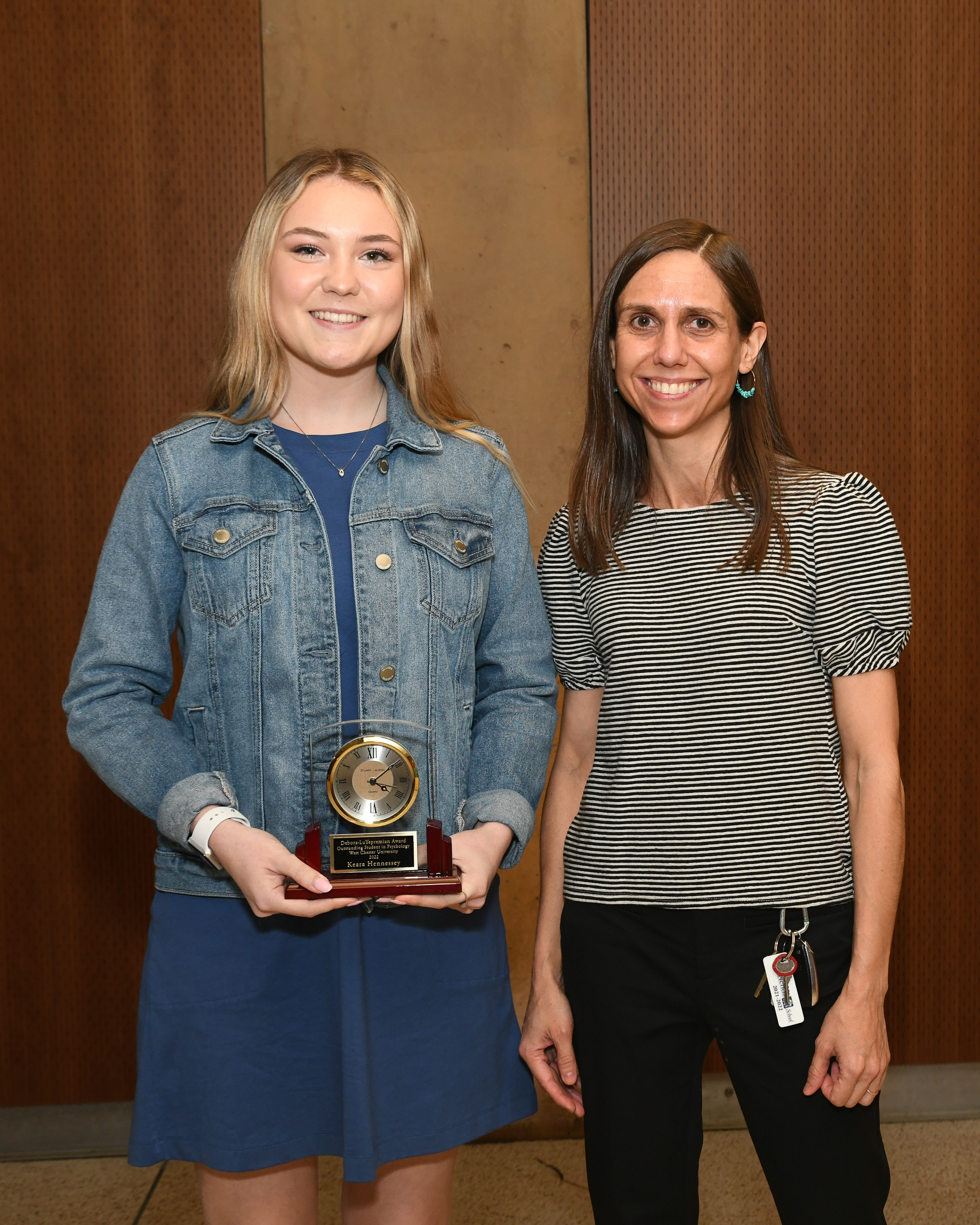 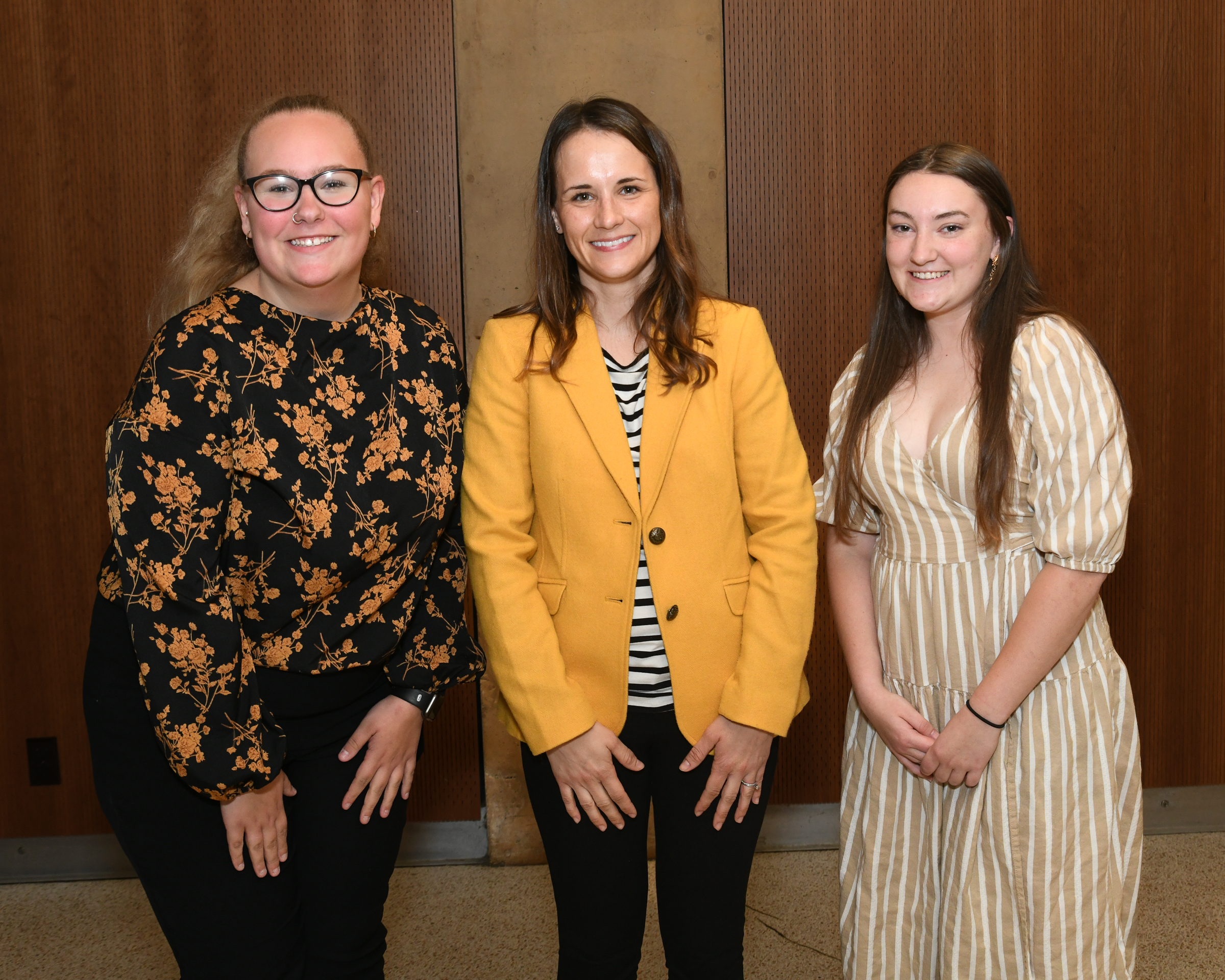 [Speaker Notes: Vernon intro slides (2mins)]
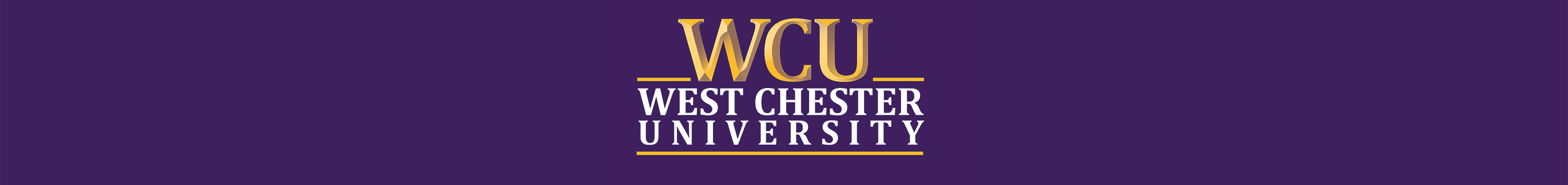 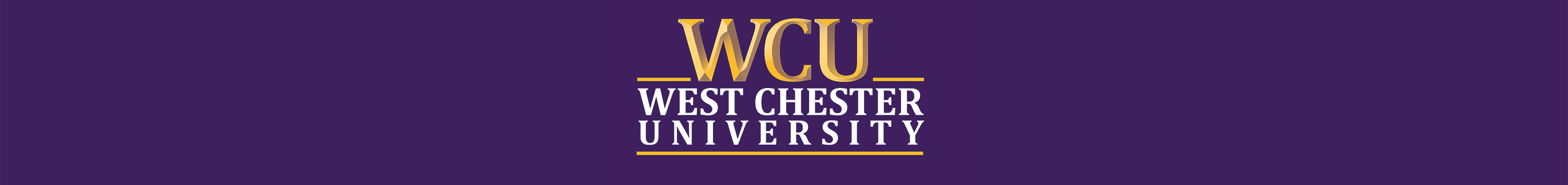 Psychology 2022 Service Awards







P


Pictured: Madison Beauregard, Amanda Geisinger, Nakira Hall, Keara Hennessey, Montana Kerr, Abigail Miller, Margaret Prezuhy, Katelyn Rogers, Lexie Russell and Jenna Schreiber
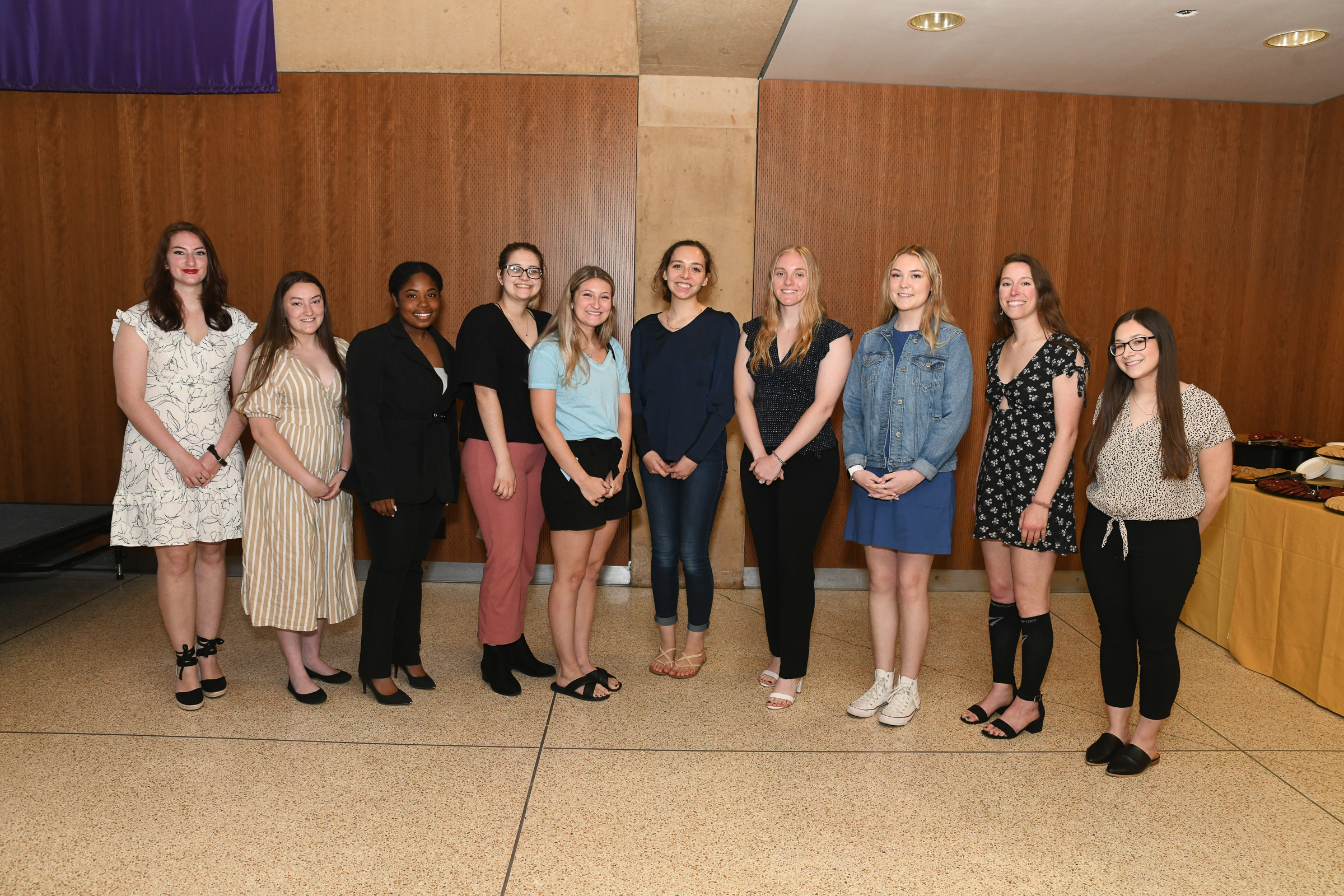 [Speaker Notes: Vernon intro slides (2mins)]
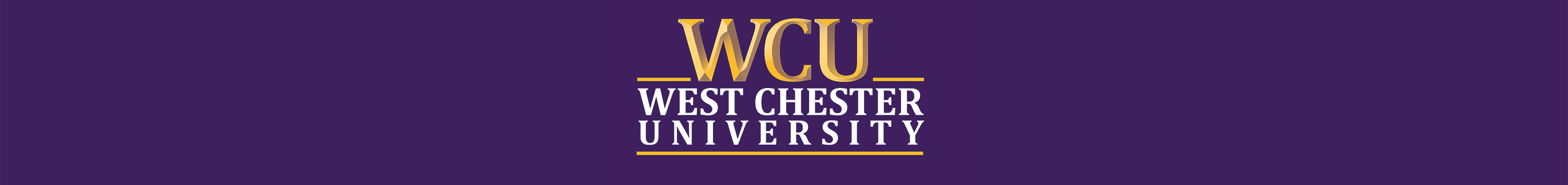 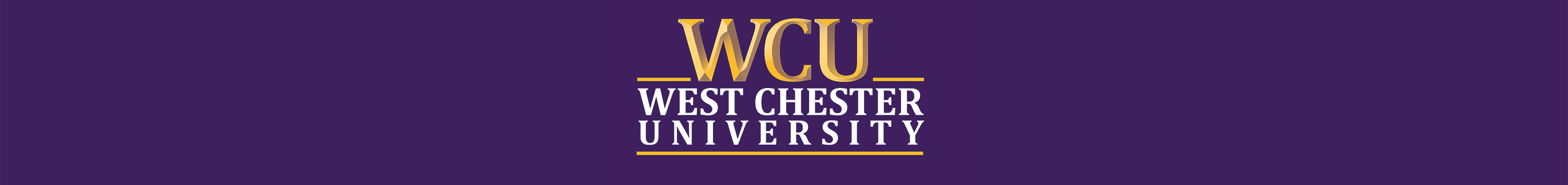 Psychology 2022 Research Awards









Pictured: Dr. Stevie Grassetti, Lindsay Corkery, Hannah Crespy, Anthony Ferroni, Keara Hennessey, Lena Hull, Kayla Kinsey, Natalie Leonard, Nicole Lyman, Bailey McManus, Jasmin Miller, Abigail Miller, Elizabeth M. Stanton, Sara Stavely and Gianna Yuhas
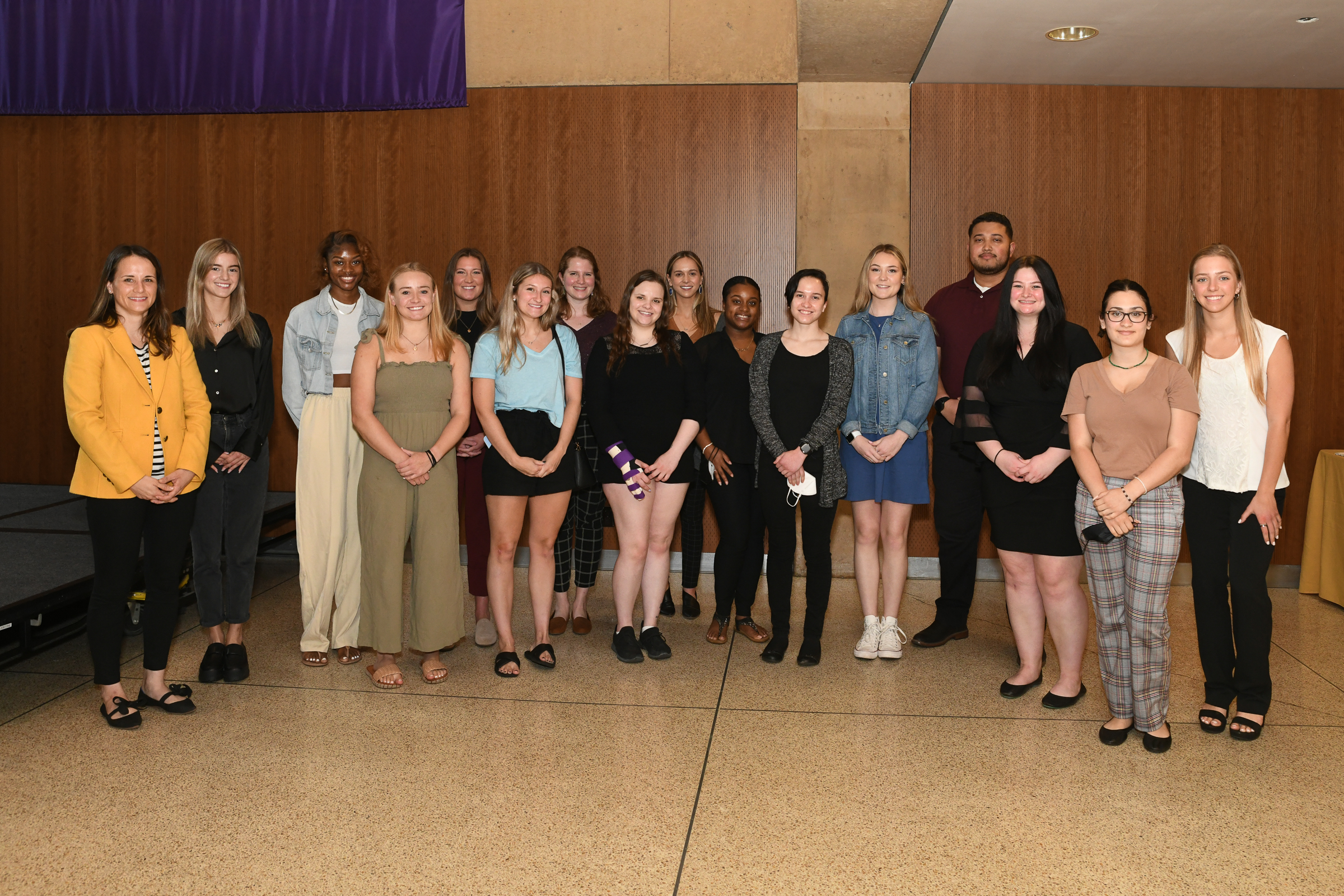 [Speaker Notes: Vernon intro slides (2mins)]
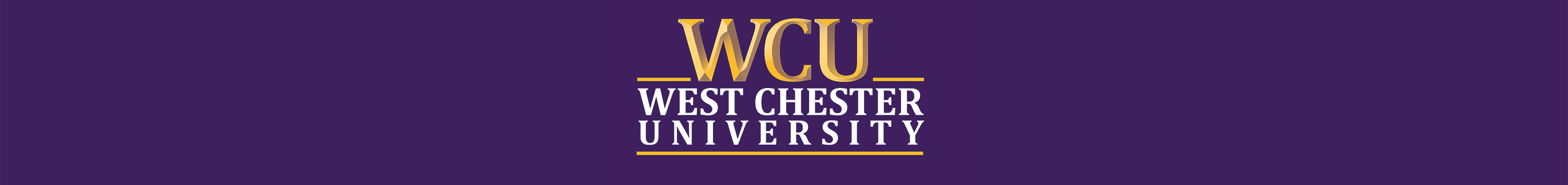 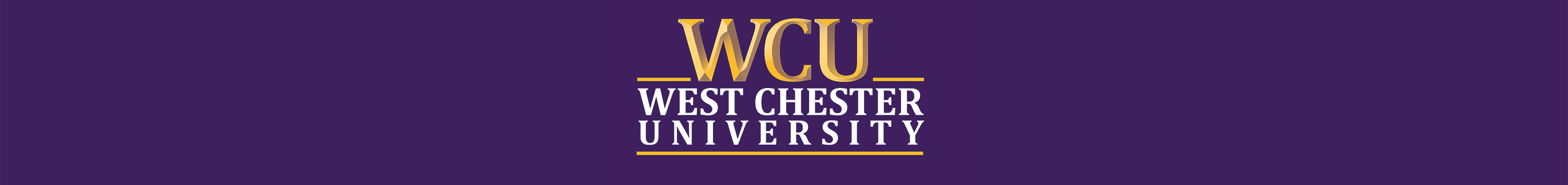 Psychology 2022 Academic Awards









Pictured: Madison Beauregard, Lizzie Brost, Maura Casey, Lindsay Corkery, Hannah Crespy, Emily Dawson, Anthony Ferroni, Katherine Ford, Amanda Geisinger, Lauran Gillow, Keara Hennessey, Dylan Hintenach, Lena Hull, Lyra Jones, Cole Kelley, Nicole Lyman, Bailey McManus, Alexia Montgomery, Tyra Paisley, Daniel Papa, Madeline Patton, Rebecca Powell, Margaret Prezuhy, Katelyn Rogers, Sara Stavely, Julianna Stewart, Renee Taing, Gillian Thomas, Julia Tuckey, Jaime Webb, Gianna Yuhas and Collin Wainwright
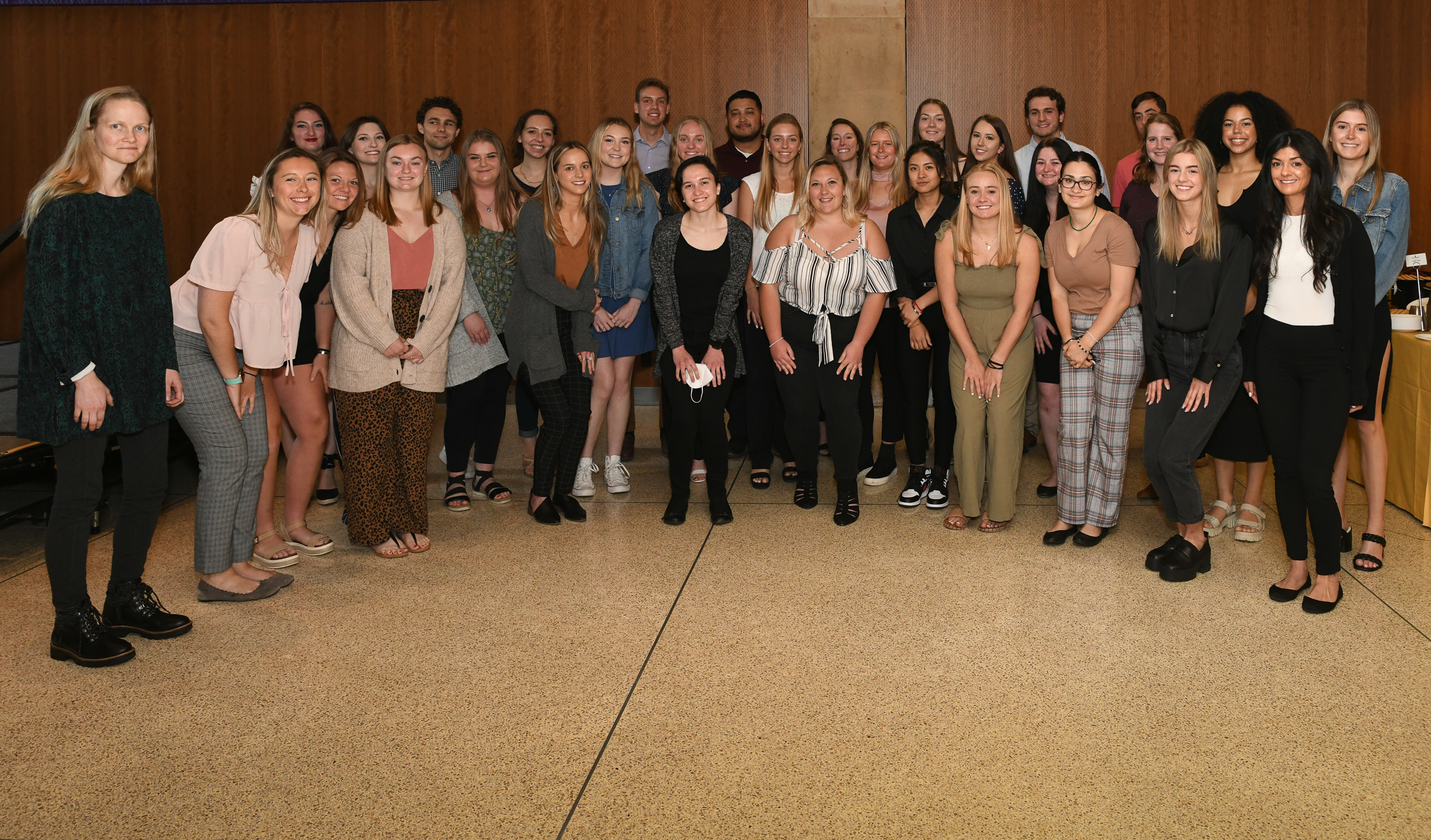 [Speaker Notes: Vernon intro slides (2mins)]
To access the full program, including award winners not pictured use the QR Code :